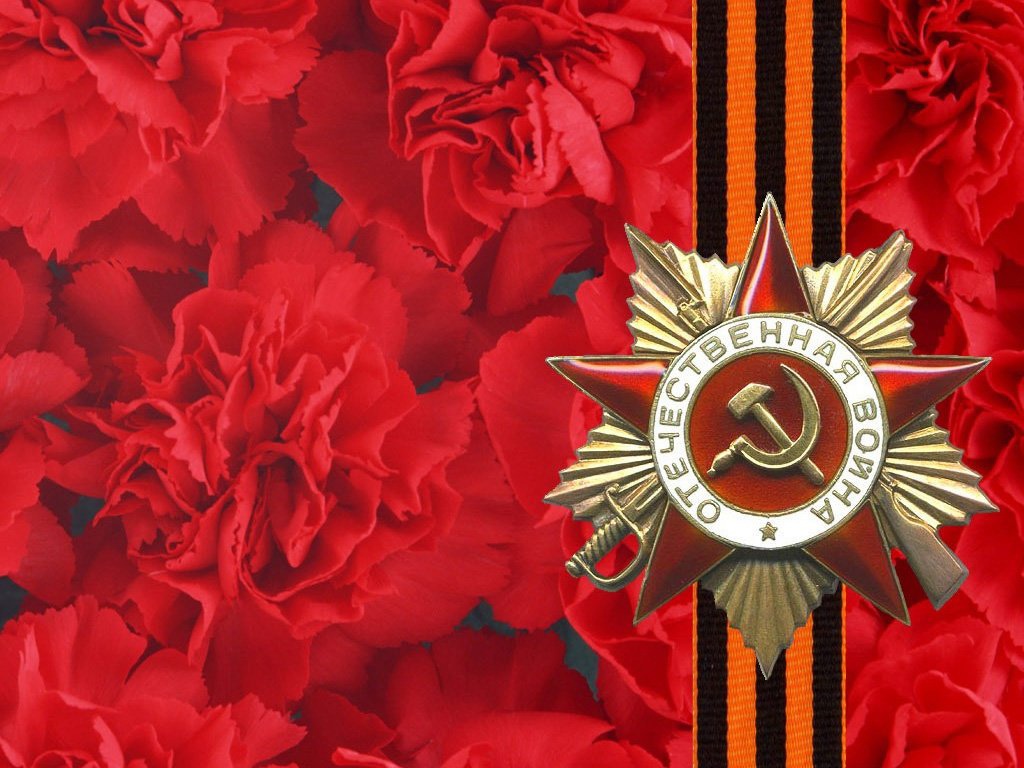 «В память павших героев
ввысь взметнул обелиск»
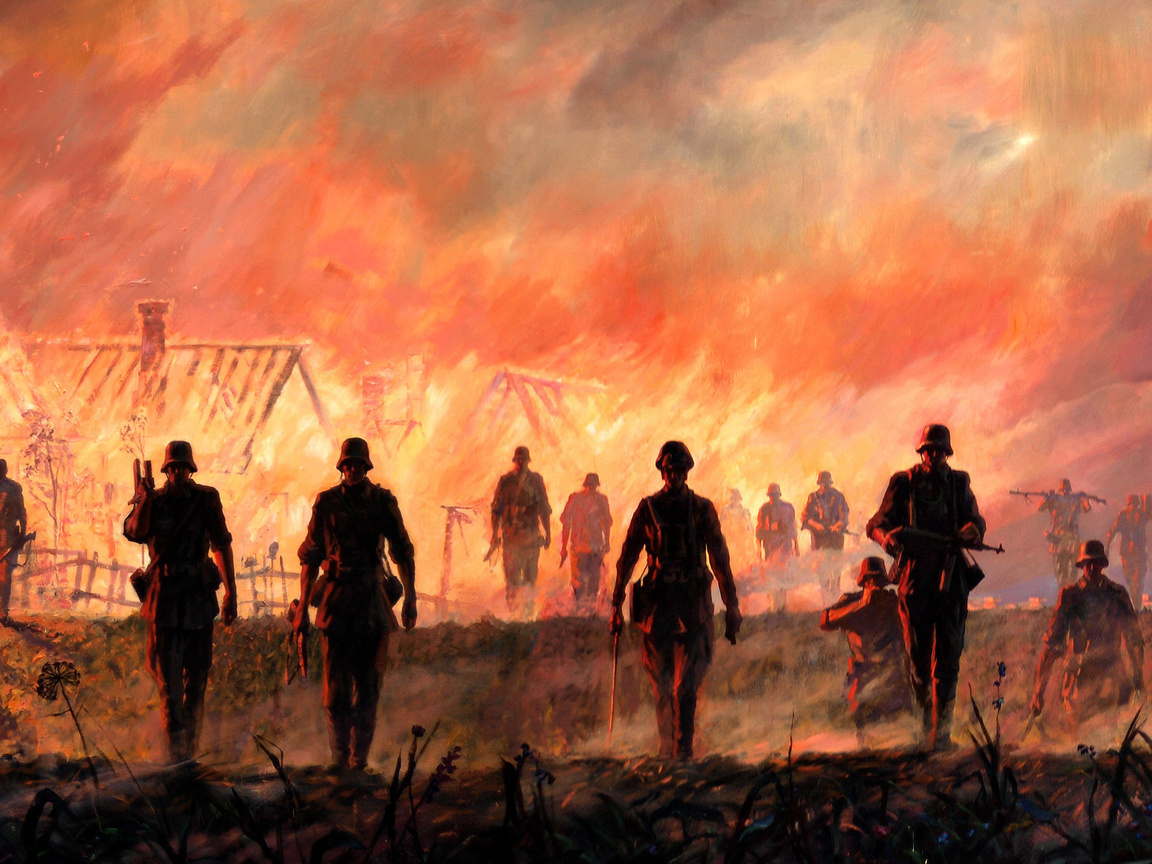 22 июня 1941 года является одной из самых скорбных дат в истории России. В этот день началась Великая Отечественная война 1941-1945 гг.
На рассвете 22 июня 1941 года фашистская Германия  без объявления войны напала на Советский Союз.
Тяжелая кровопролитная война, длившаяся 1418 дней и ночей, завершилась 9 мая 1945 года полным разгромом стран фашистского блока.
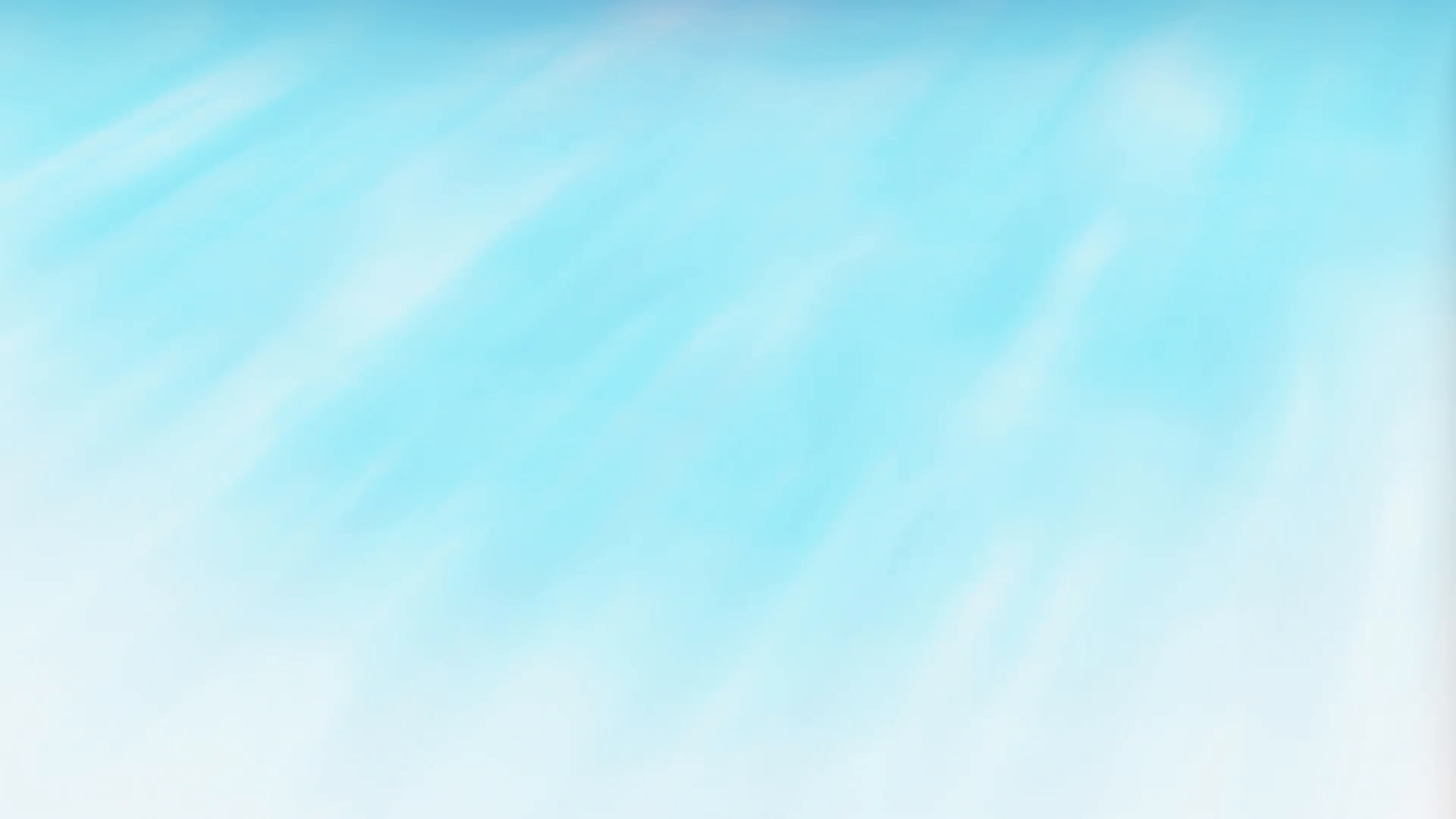 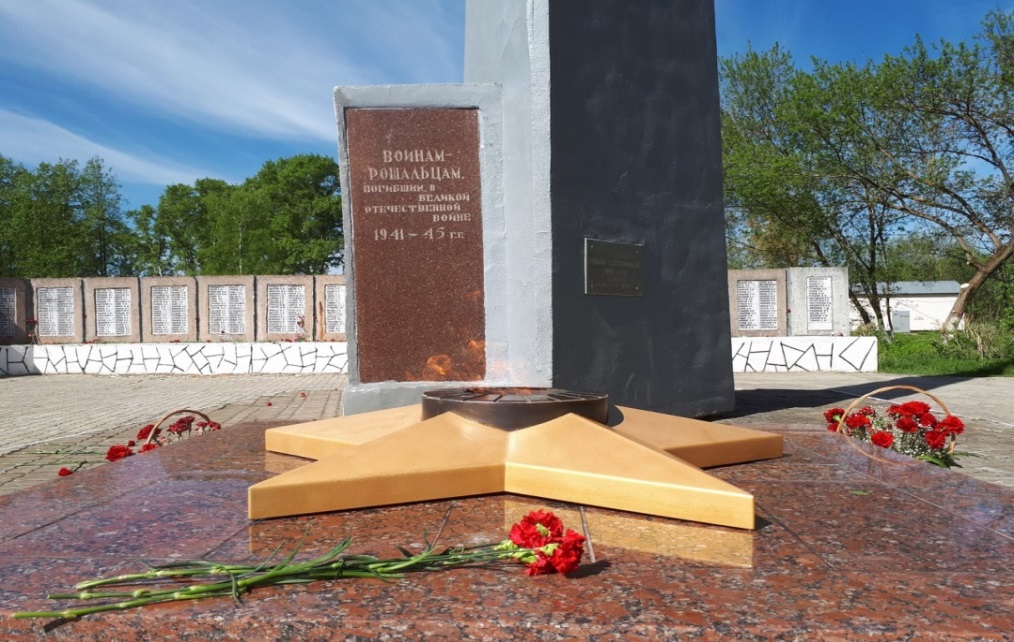 Для нас Великая Отечественная война никогда
 не станет забытой, потому что память о ней живет в сердцах людей. События военных лет оставили неизгладимый след в жизни каждой семьи.
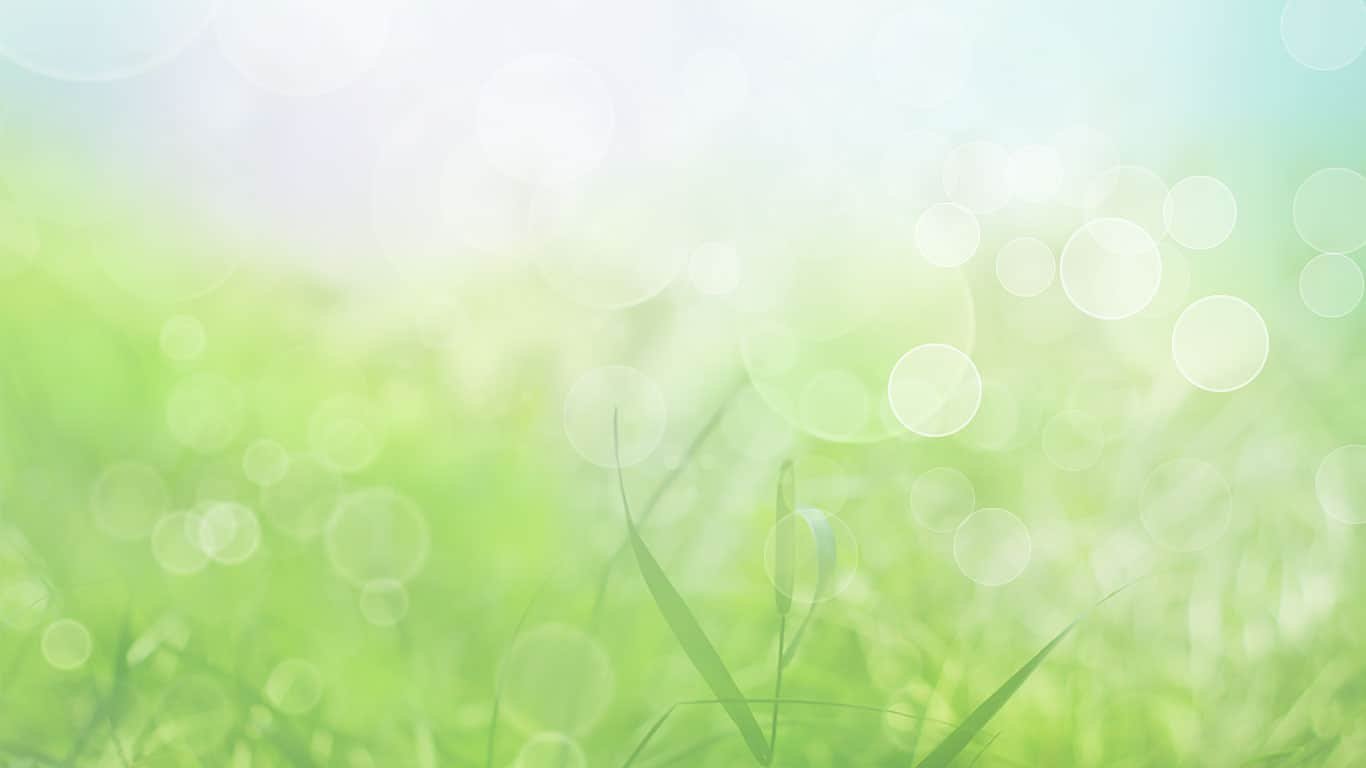 У обелиска
У развесистых клёнов
Слышен птиц пересвист.
В память павших героев
Ввысь взметнул обелиск.
Имена мы их знаем,
Они раньше здесь жили.
Они также мечтали.
Они также любили.
А в суровые годы
Они храбро сражались
И бессмертные оды
В память павших остались.
Так склоним же знамена
И поклонимся низко
Всем погибшим героям
У плиты обелиска.

стихотворение Ю.Л. Маслова
(Ф.37.Оп.1.Д.34.Л.15об.)
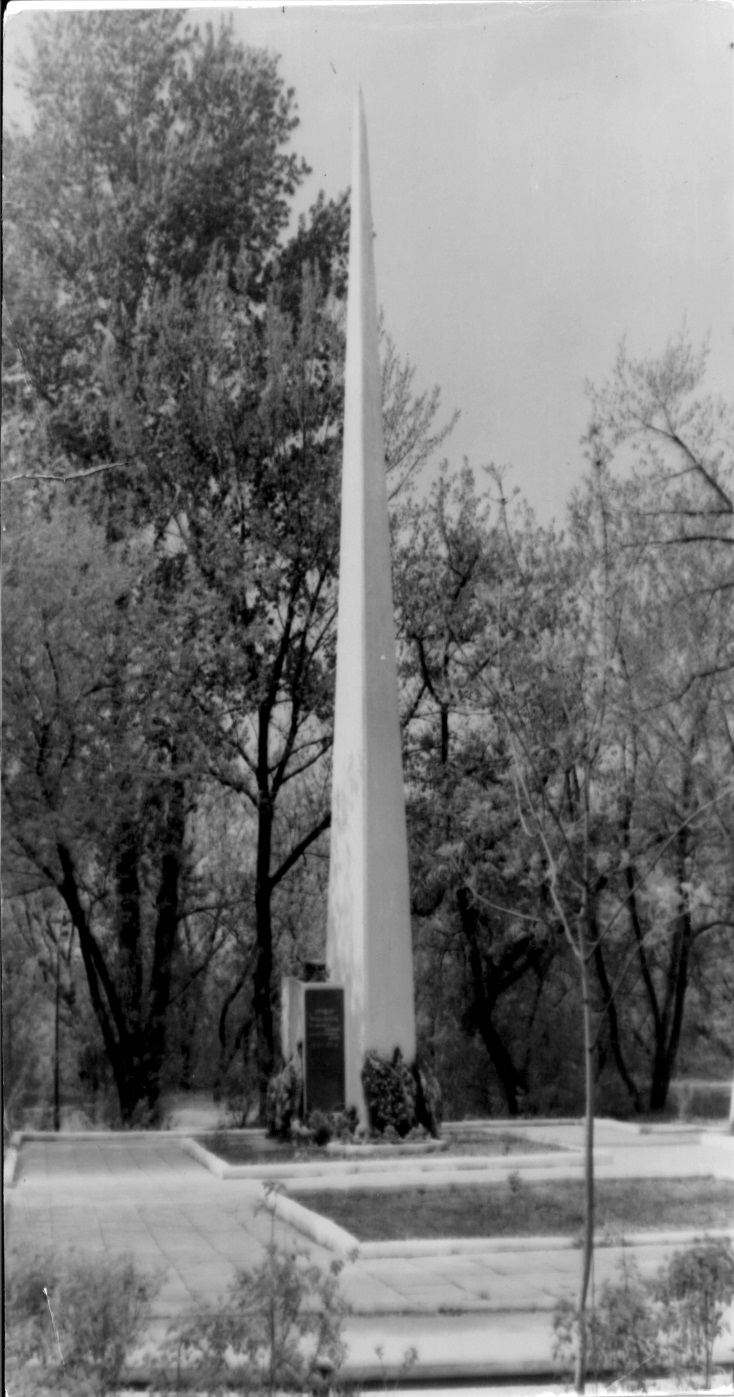 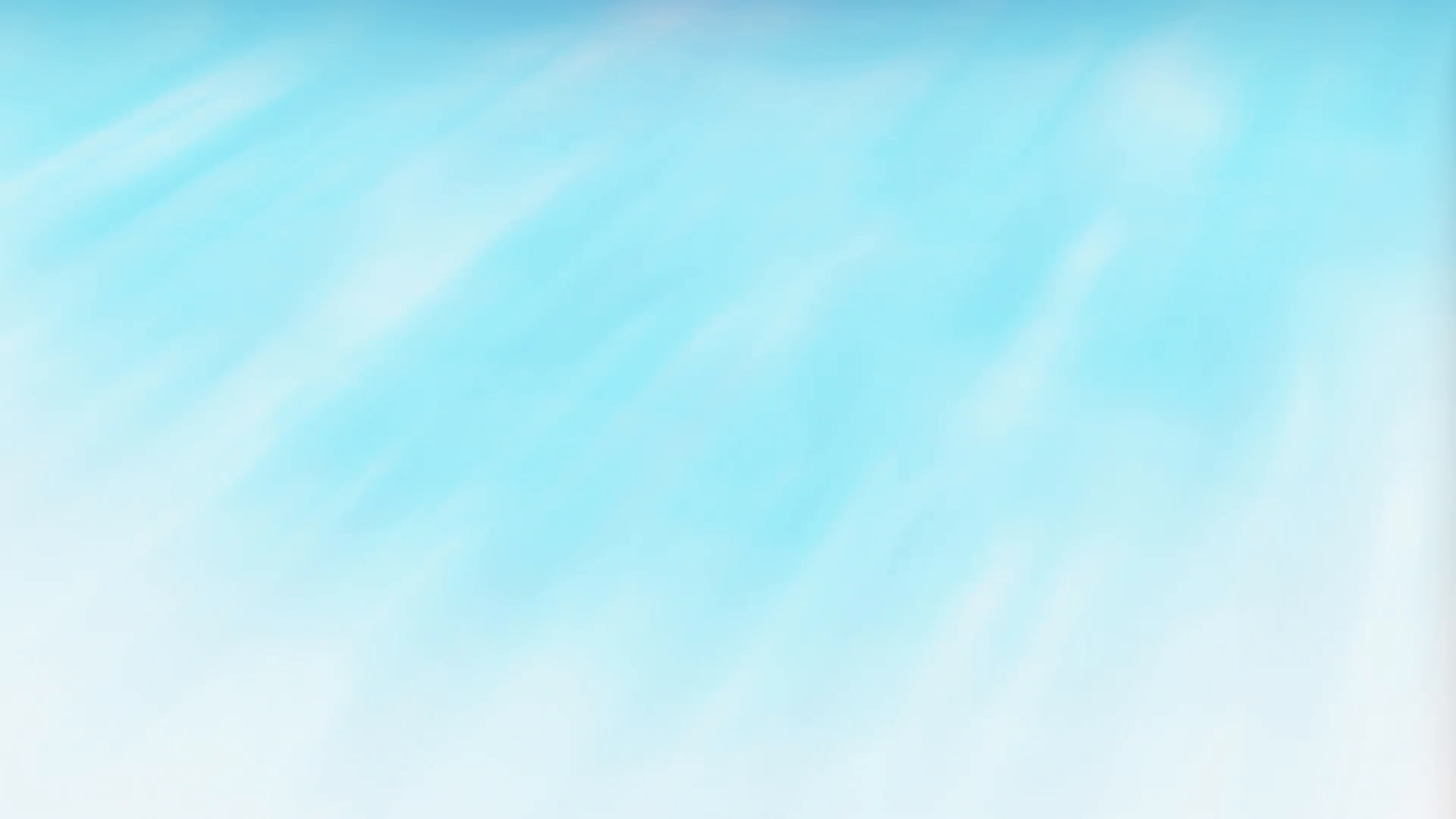 9 мая 1965 года на центральной площади города состоялся митинг, посвященный закладке  обелиска нашим землякам-горожанам, отдавших свои жизни за нашу Родину.  На площади собралось много народу. Пришли бывшие фронтовики, ветераны труда, молодежь, школьники.  Особенно ярко блестят ордена и медали на героях войны и тружениках тыла.
«Почетное право открыть плиту, на месте которой будет  воздвигнут обелиск  павшим на фронтах войны предоставляется 
Михаилу Петровичу Ботину и 
Клавдии Сидоровне Давыдовой. 
С серого гранитного камня падает покрывало и  собравшиеся 
читают на мраморной доске 
золотом тисненные слова:
«Здесь будет установлен обелиск воинам-горожанам, погибшим в годы Великой Отечественной войны 1941-1945 годов»
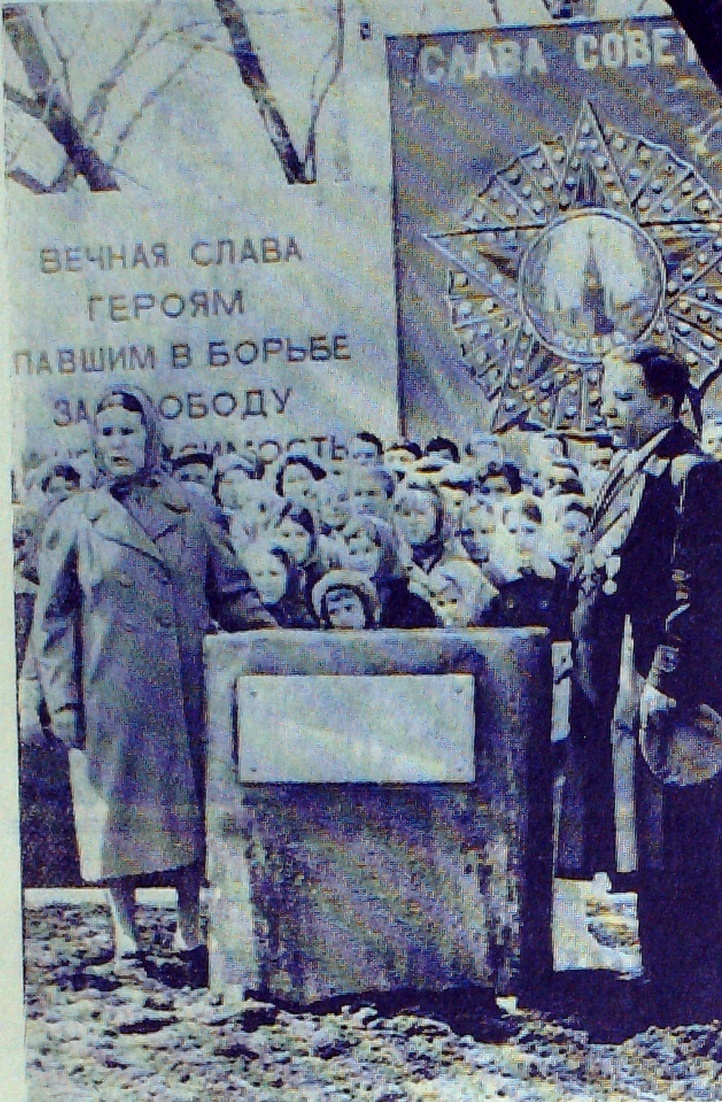 (Ф.37.Оп.1.Д.21 .Л.36)
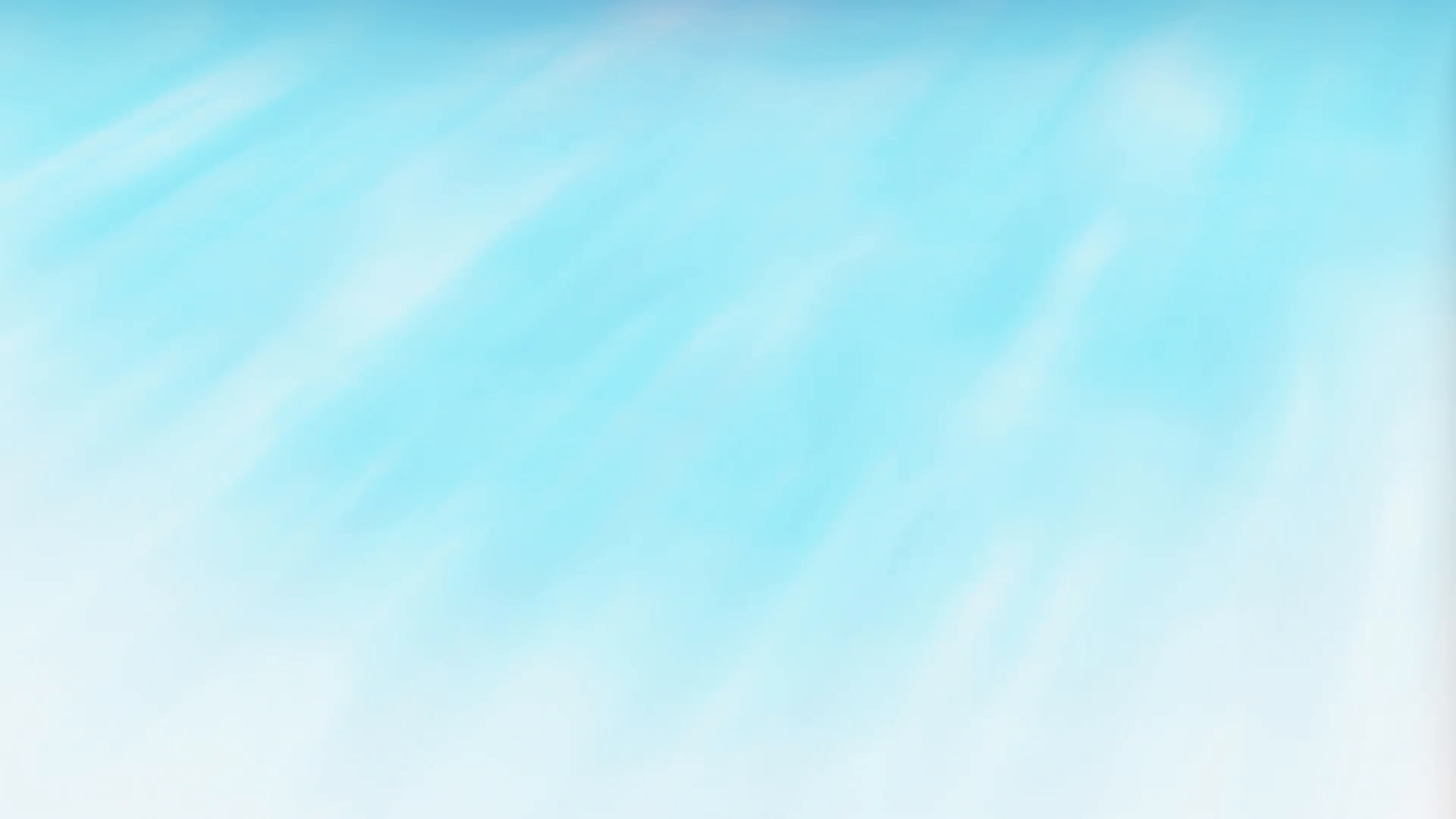 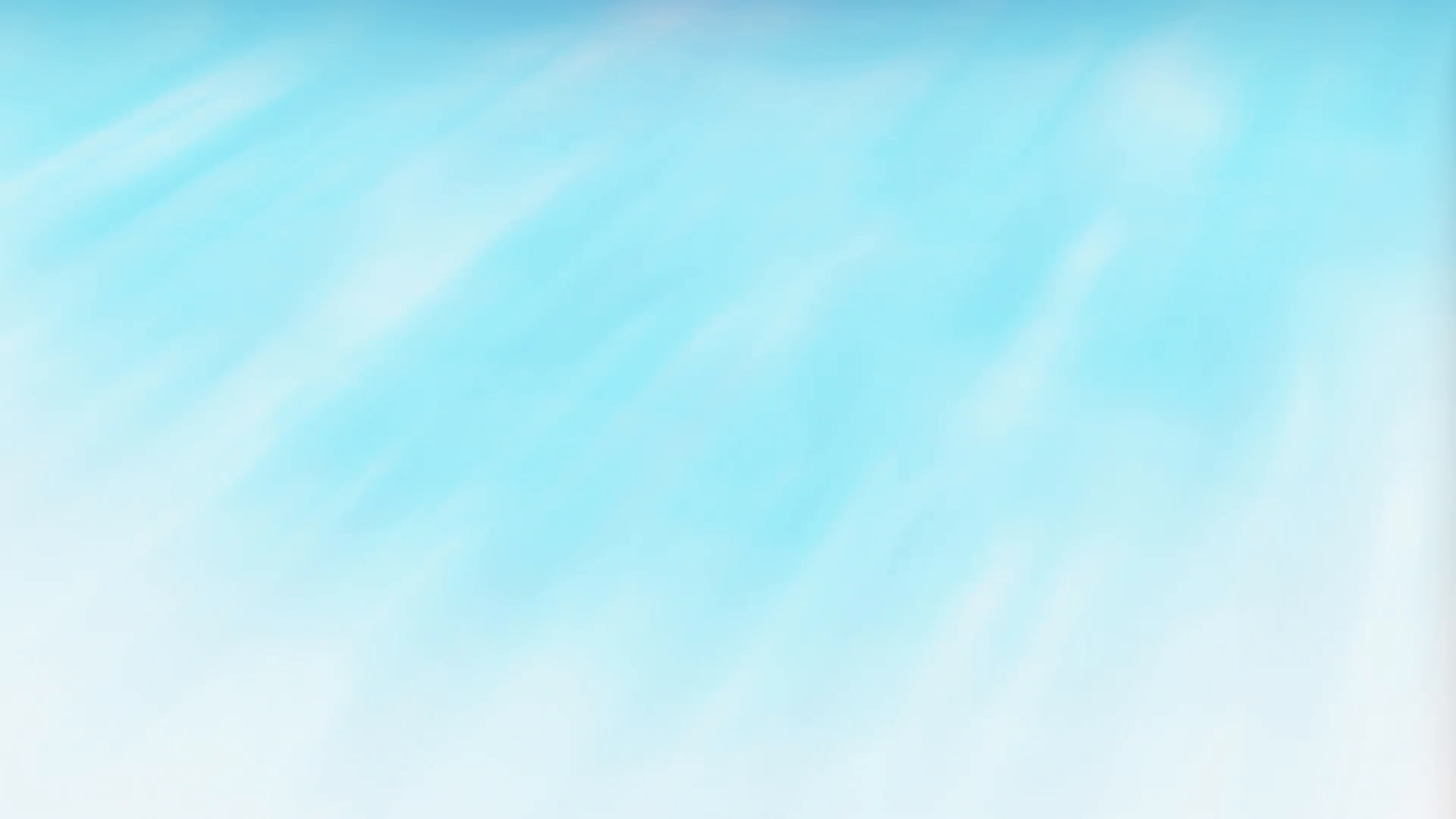 Статья из газеты «Вперед» 
от 12 мая 1965 года
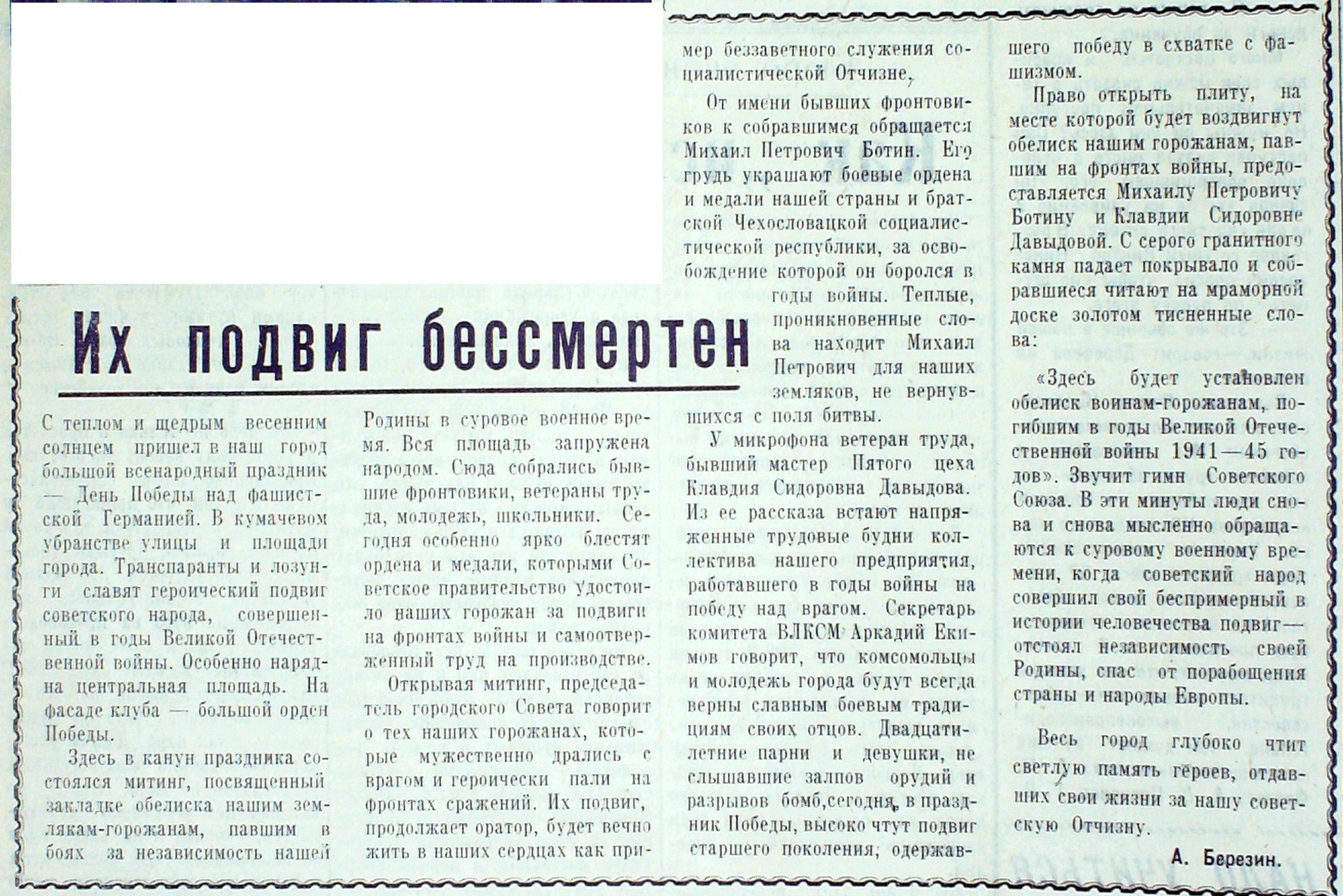 (Ф.37.Оп.1.Д.21 .Л.36)
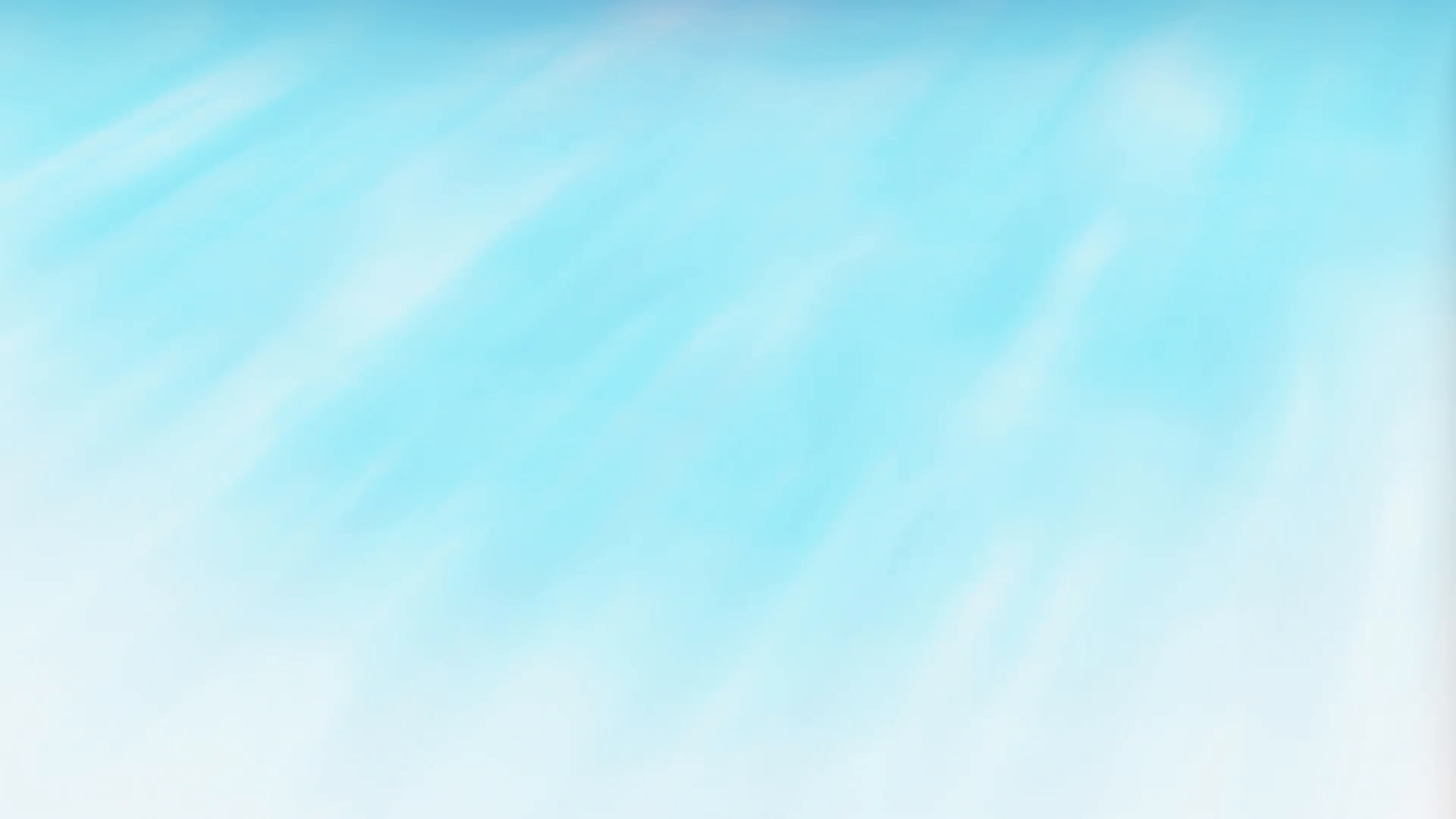 Давыдова 
Клавдия Сидоровна

Труженик тыла, Ветеран Труда, кавалер трёх орденов (два Ордена Ленина, Орден Трудового Красного Знамени).
В годы войны трудилась мастером 5 цеха основного производства Рошальского химкомбината 
Давыдова К.С. являлась инициатором стахановского движения на заводе.
«В сталинскую декаду стахановских рекордов бригада Давыдовой выполнила нормы на 144%, что является рекордной цифрой в условиях работы по определенному технологическому режиму».

(Ф22.Оп.8л/с.Д.253.Л.29)
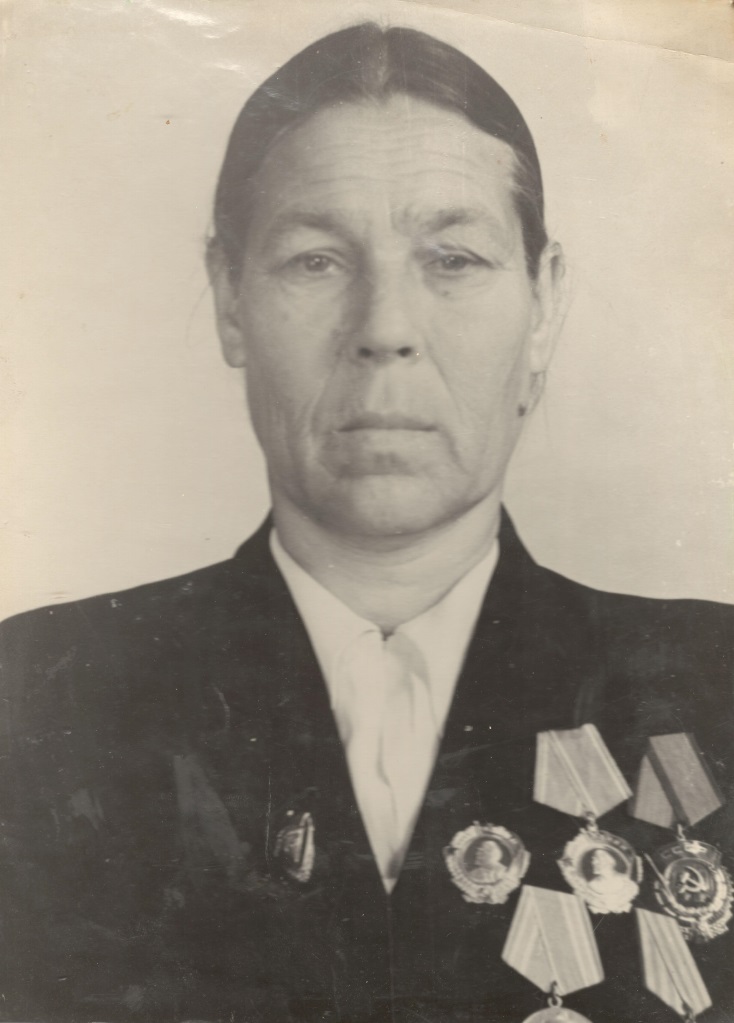 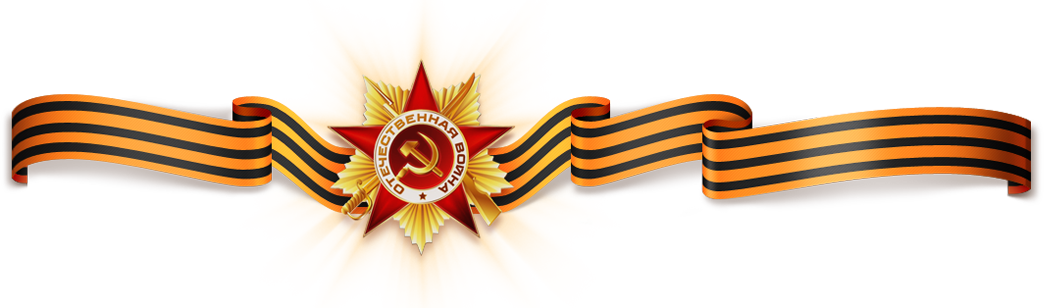 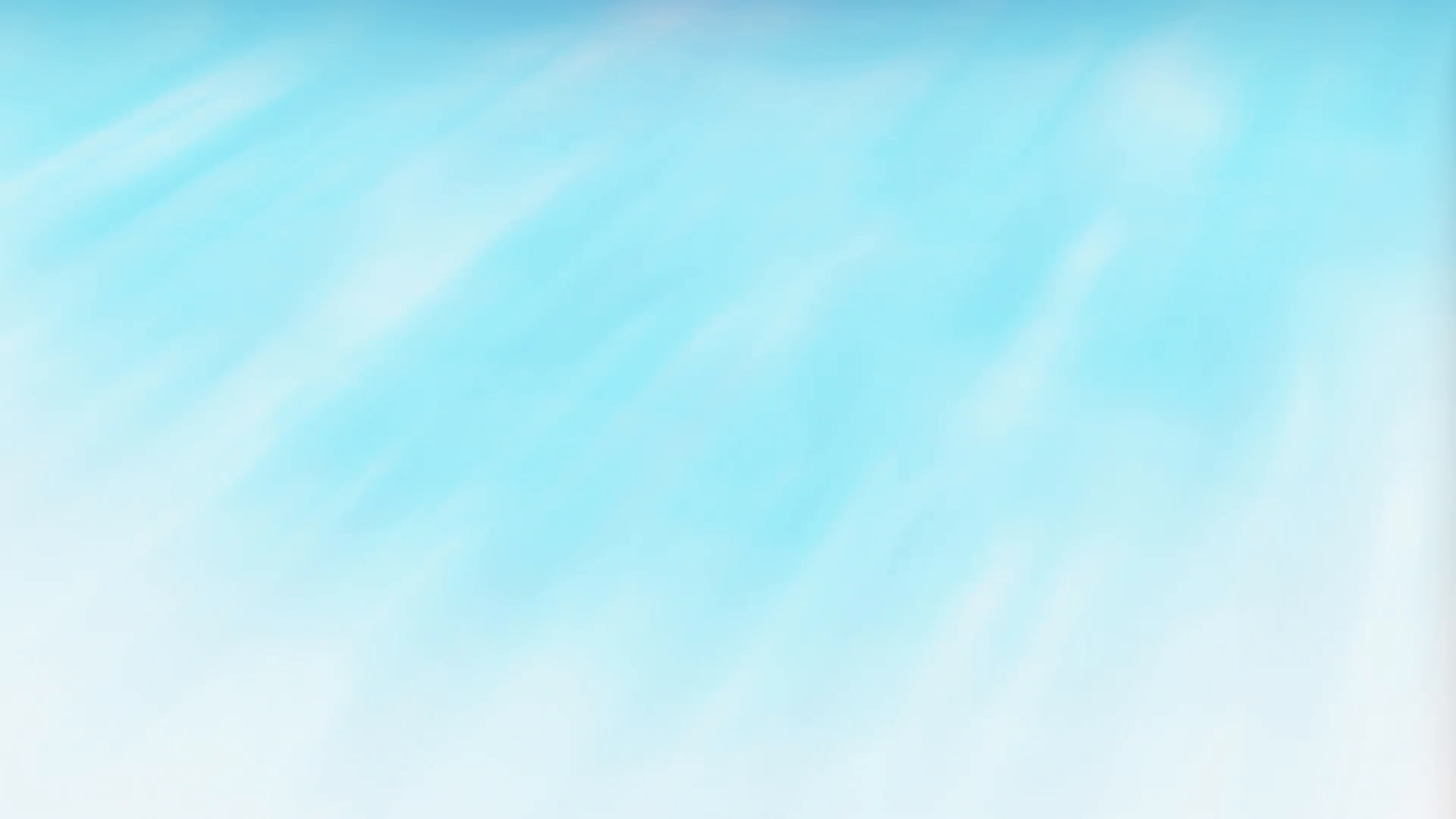 Ботин
Михаил Петрович

В июле 1941 года был призван на фронт. Михаил Петрович служил в войсках НКВД СССР командиром взвода, был начальником штаба в партизанском отряде под командованием Героя Советского Союза Кирилла Прокофьевича Орловского, участвовал в освобождении Чехословакии .
Кавалер Ордена Красной Звезды, награжден «Чехословацким военным крестом», шестью медалями, участник войны с Японией

(Ф.22.Оп.7л/с.Д.4035.Л.2)
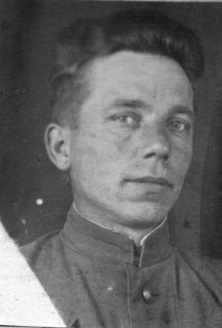 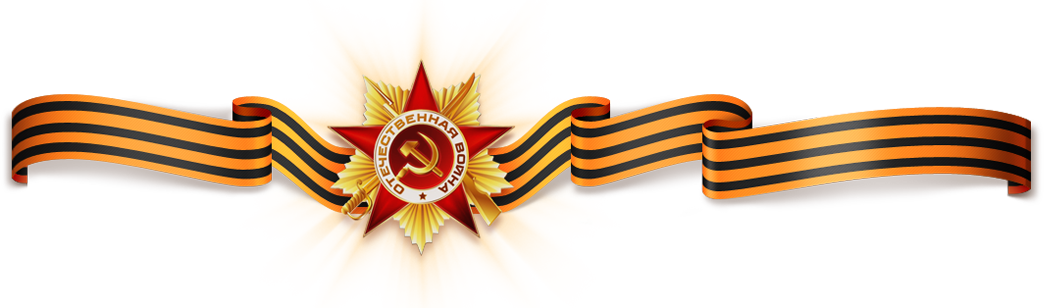 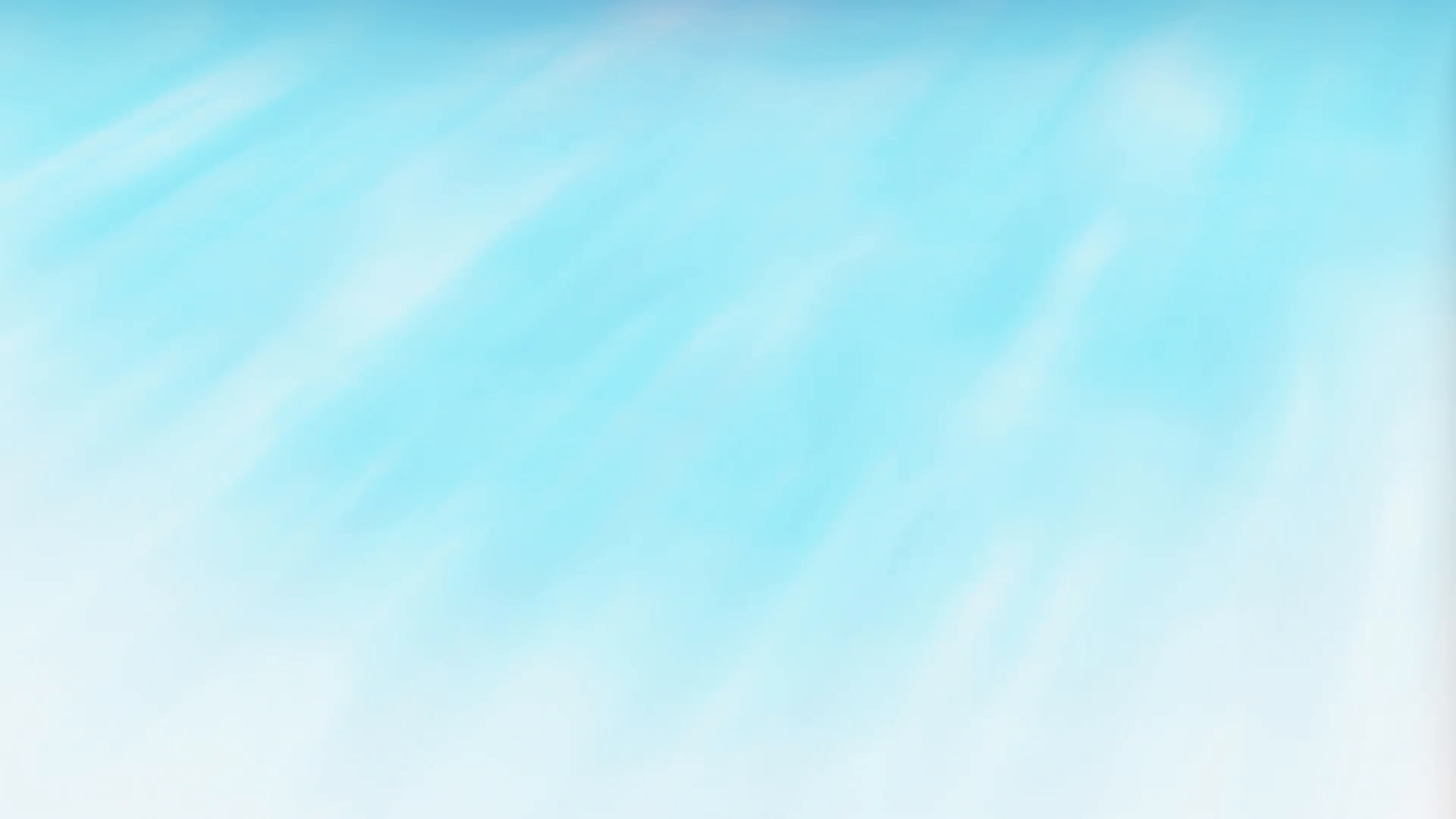 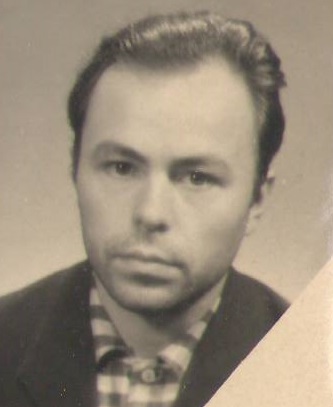 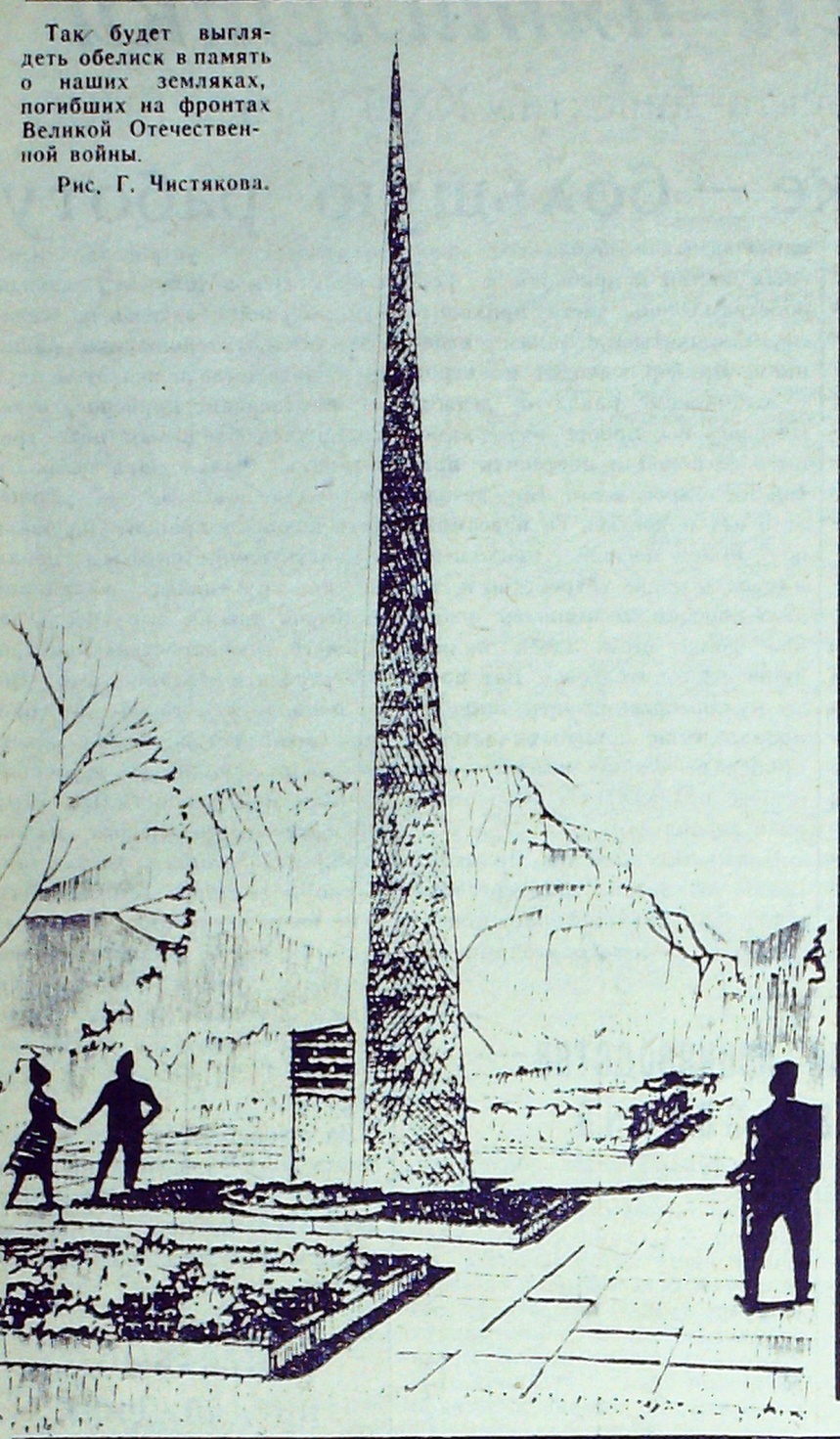 Чистяков 
Геннадий Петрович
Автор обелиска
родился 22 мая 1937 года в г.Бузулук Оренбургской области, в 1962 году окончил Московский архитектурный институт.
инженер-конструктор проектно-конструкторского отдела, начальник сектора строительных работ Рошальского химкомбината.
(Ф.22.Оп.11л/с.Д.9124.ЛЛ.2, 9, 25,
Ф.37.Оп.1.Д19.Л.19)
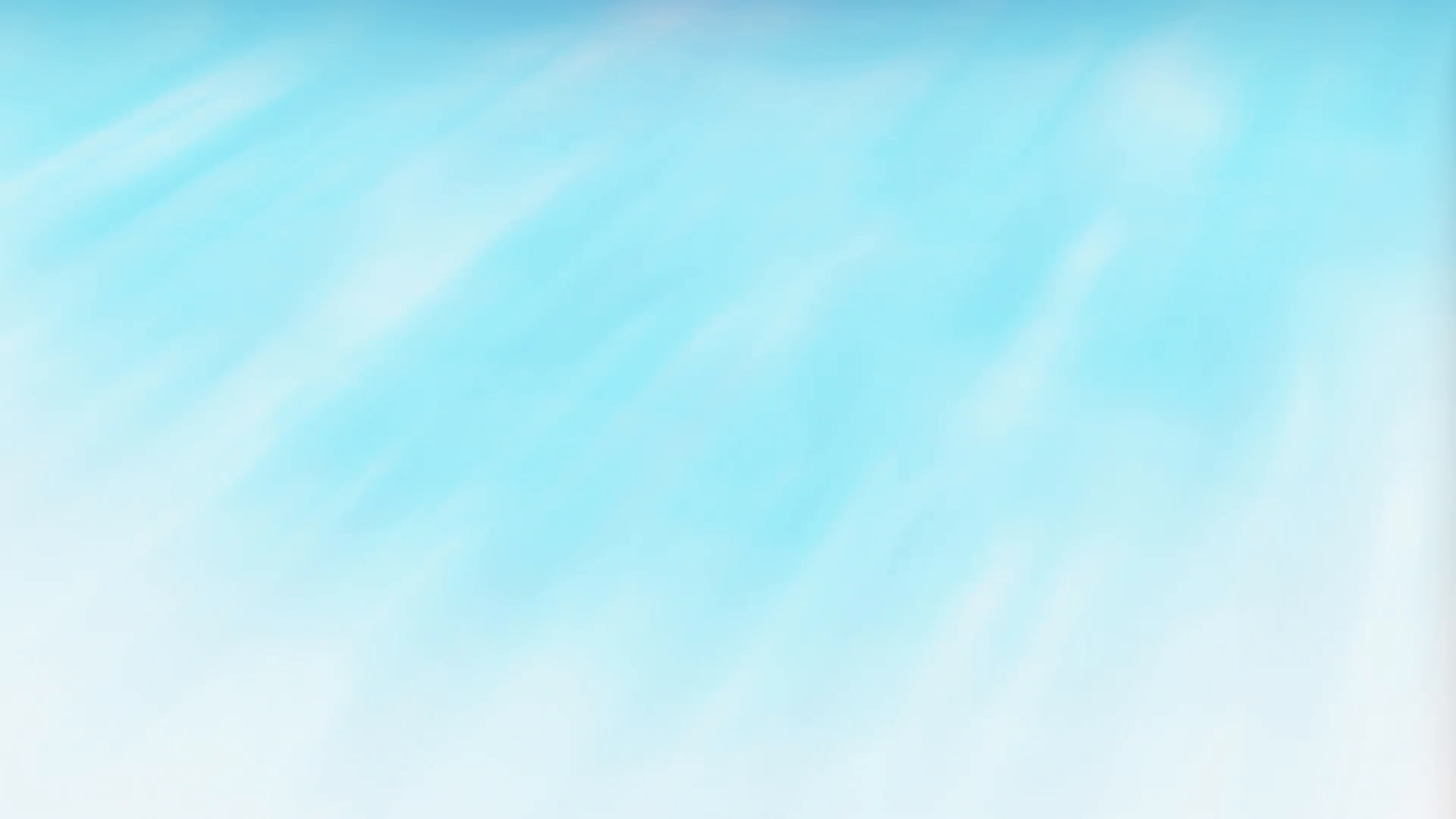 В 1966 году был торжественно открыт памятник-обелиск, 
22-тонный белый бетонный трехгранник, увенчанный шпилем из нержавеющей стали, поднялся на 16-ти метровую высоту.
 У его основания были установлены три плиты с барельефами.
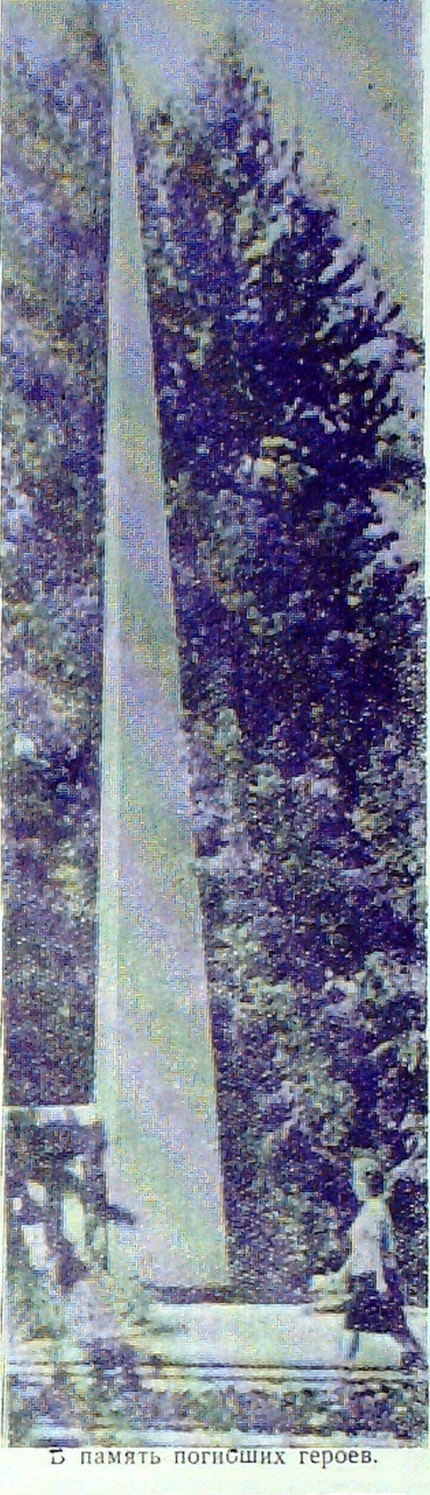 (Ф.37.Оп.1.Д.22.Л.67)
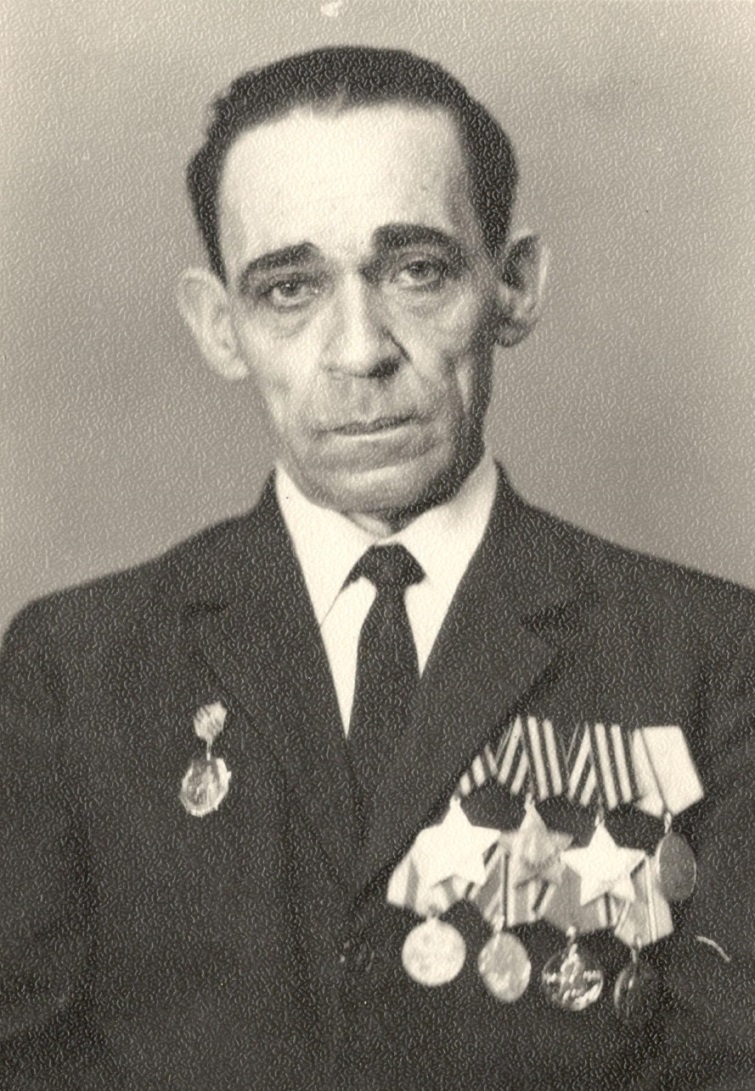 Право открыть обелиск было предоставлено полному кавалеру Ордена Славы 
Юдину 
Павлу Александровичу
(Ф.37.Оп.1.Д.22.Л.69)
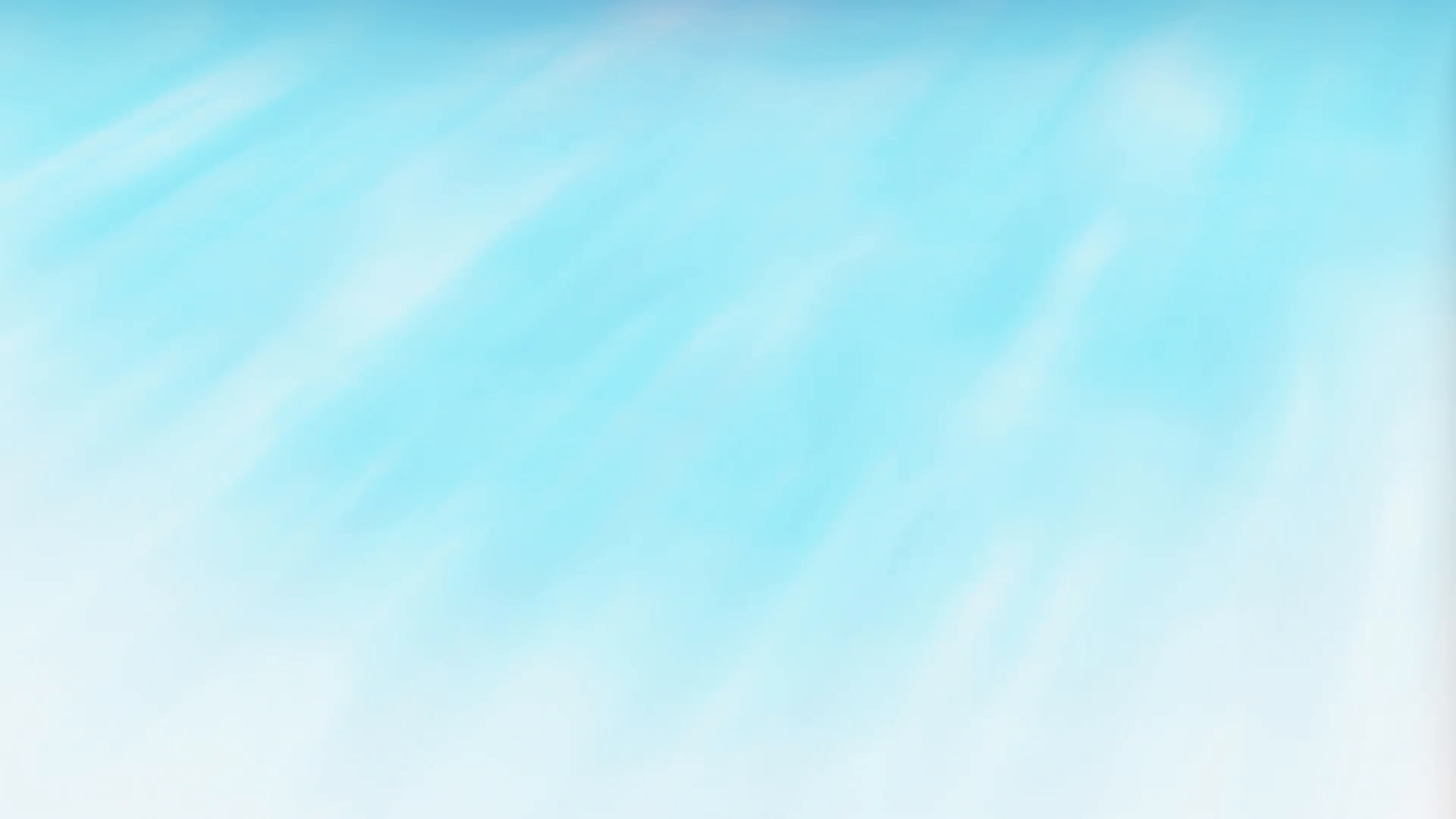 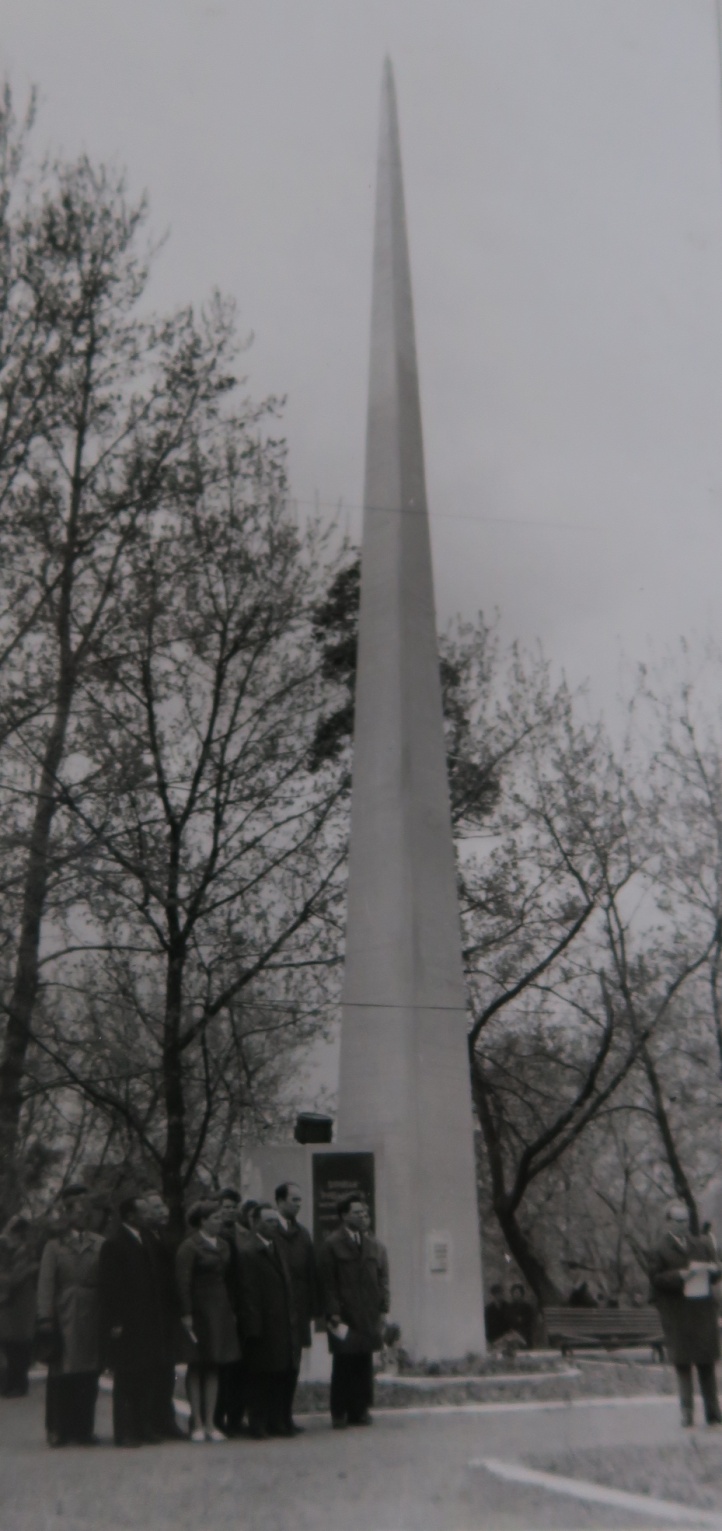 Обелиск, установленный в честь воинов – рошальцев, 
павших на фронтах Великой Отечественной войны 


(Фонд 22 Книга «История химического комбината и города Рошаль 
(в фотографиях)»)
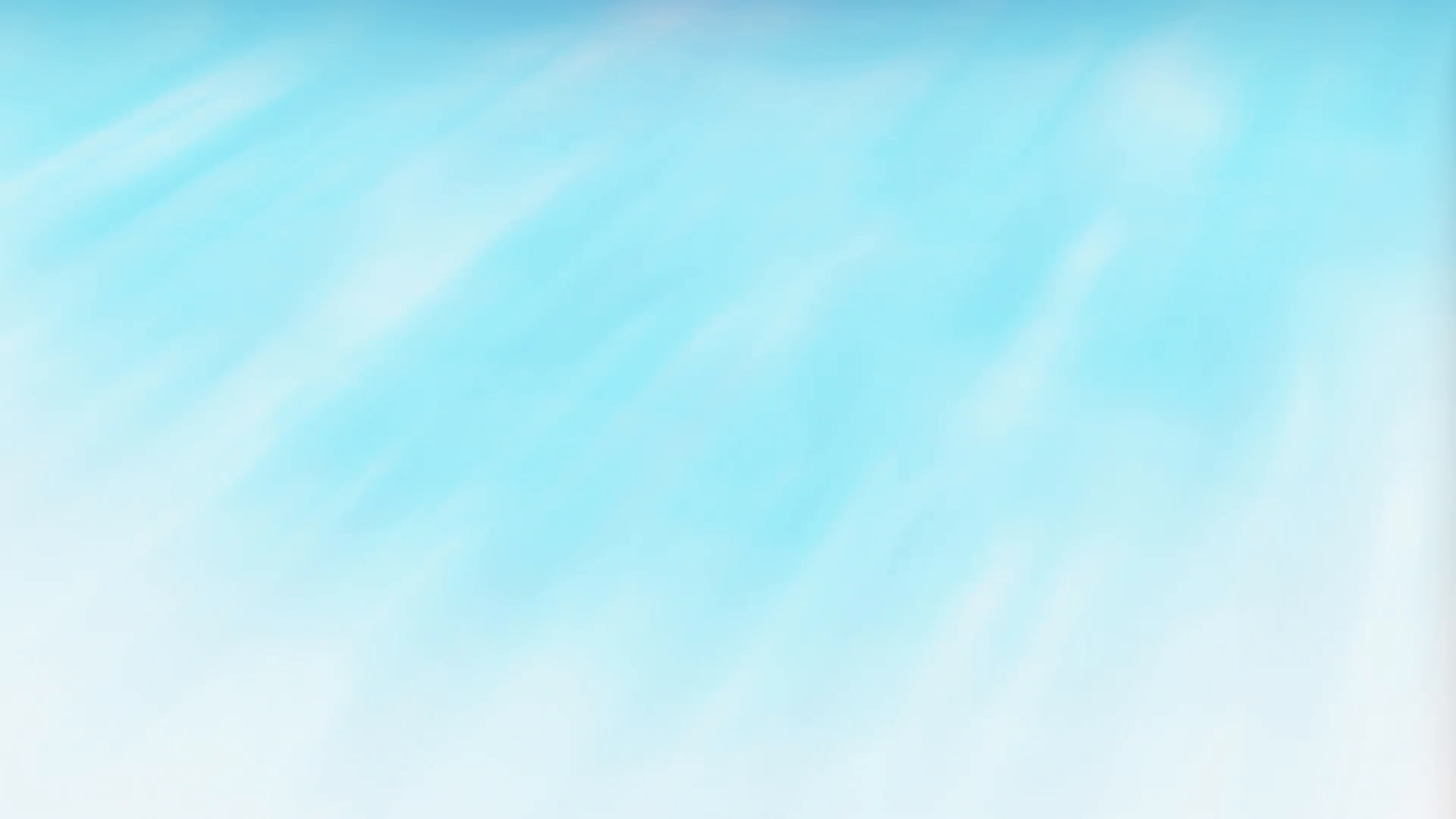 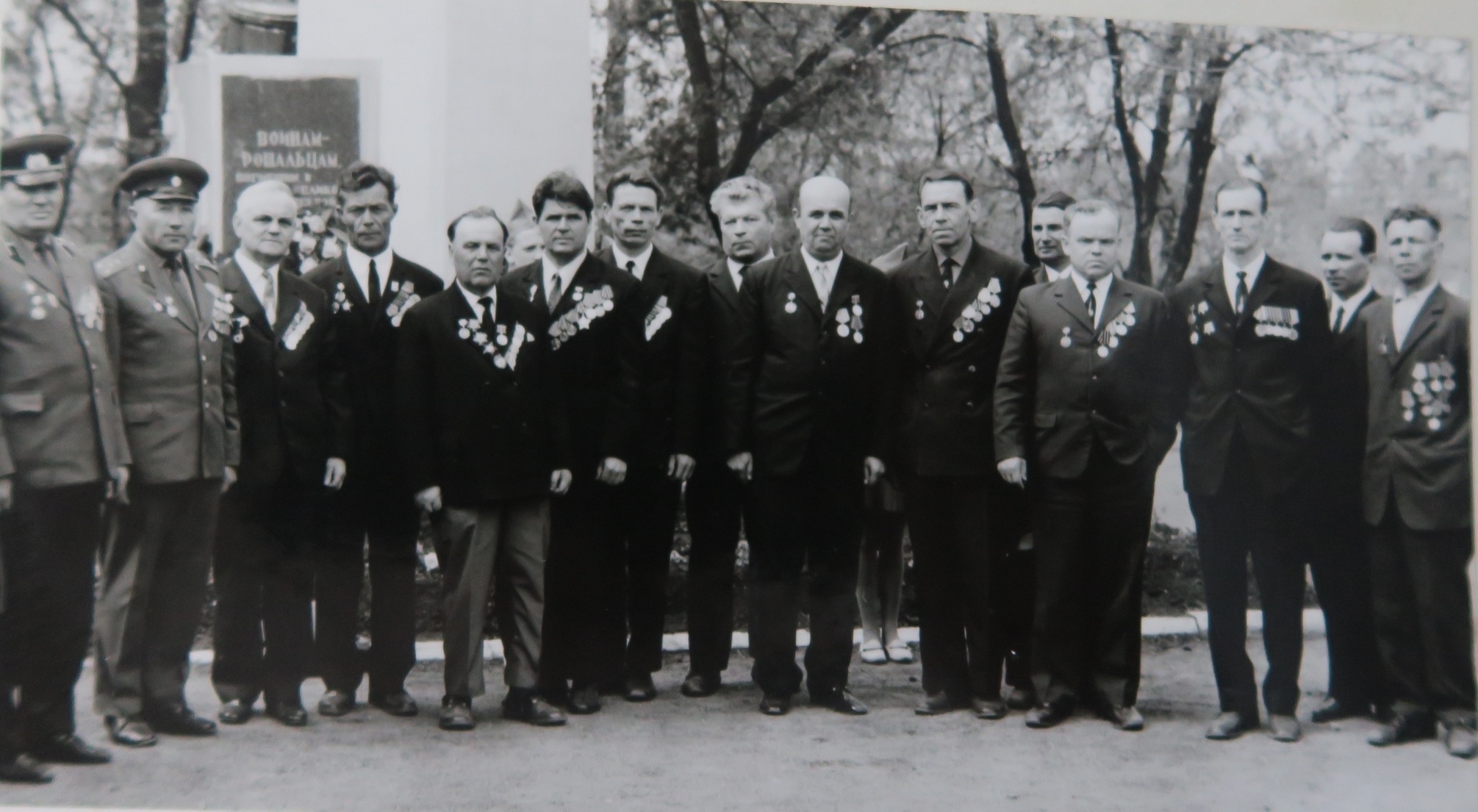 Группа работников Рошальского химкомбината – ветеранов Великой Отечественной Войны 9 мая 1975 года

(Фонд 22 Книга «История химического комбината и города Рошаль (в фотографиях)»)
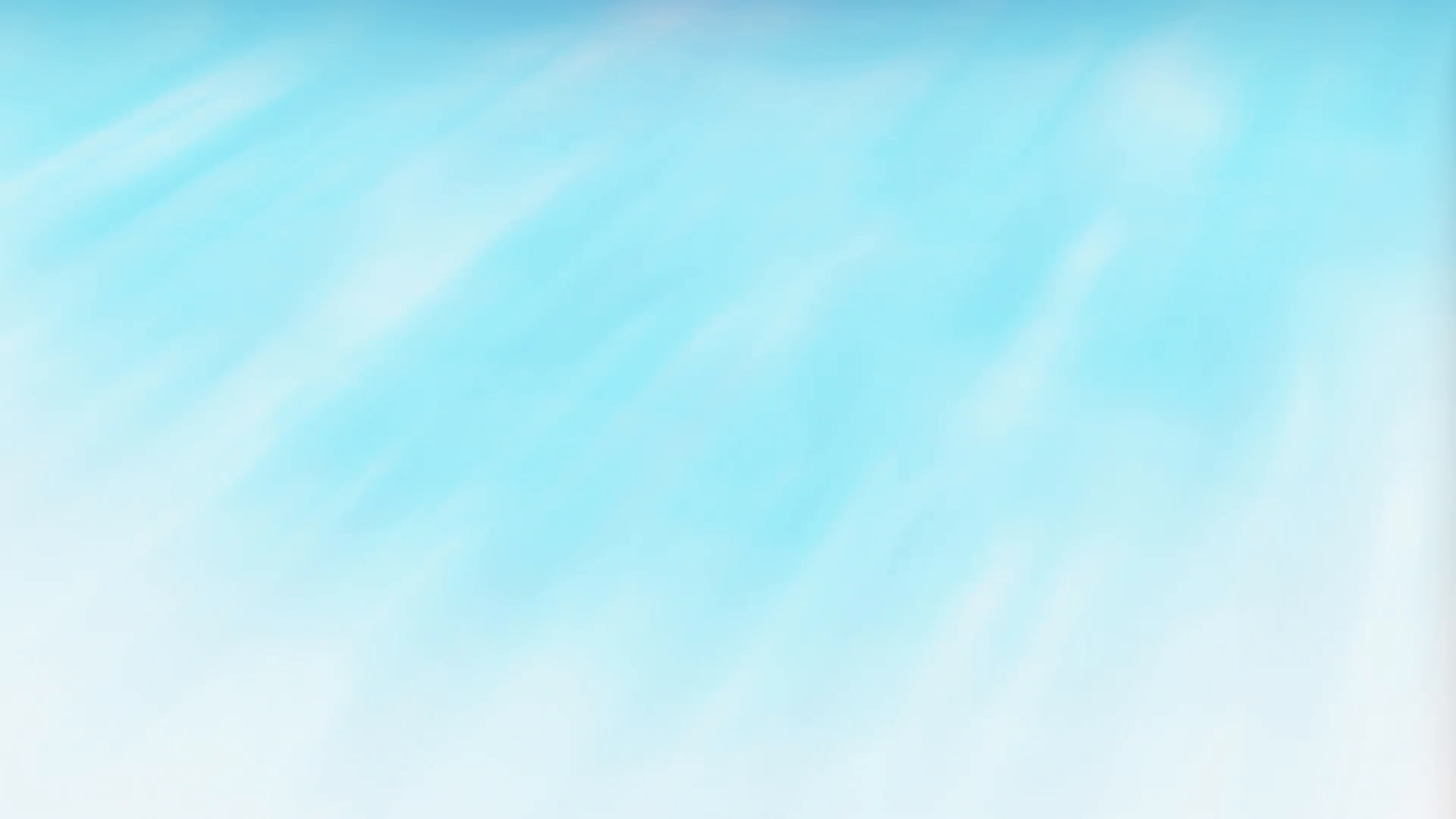 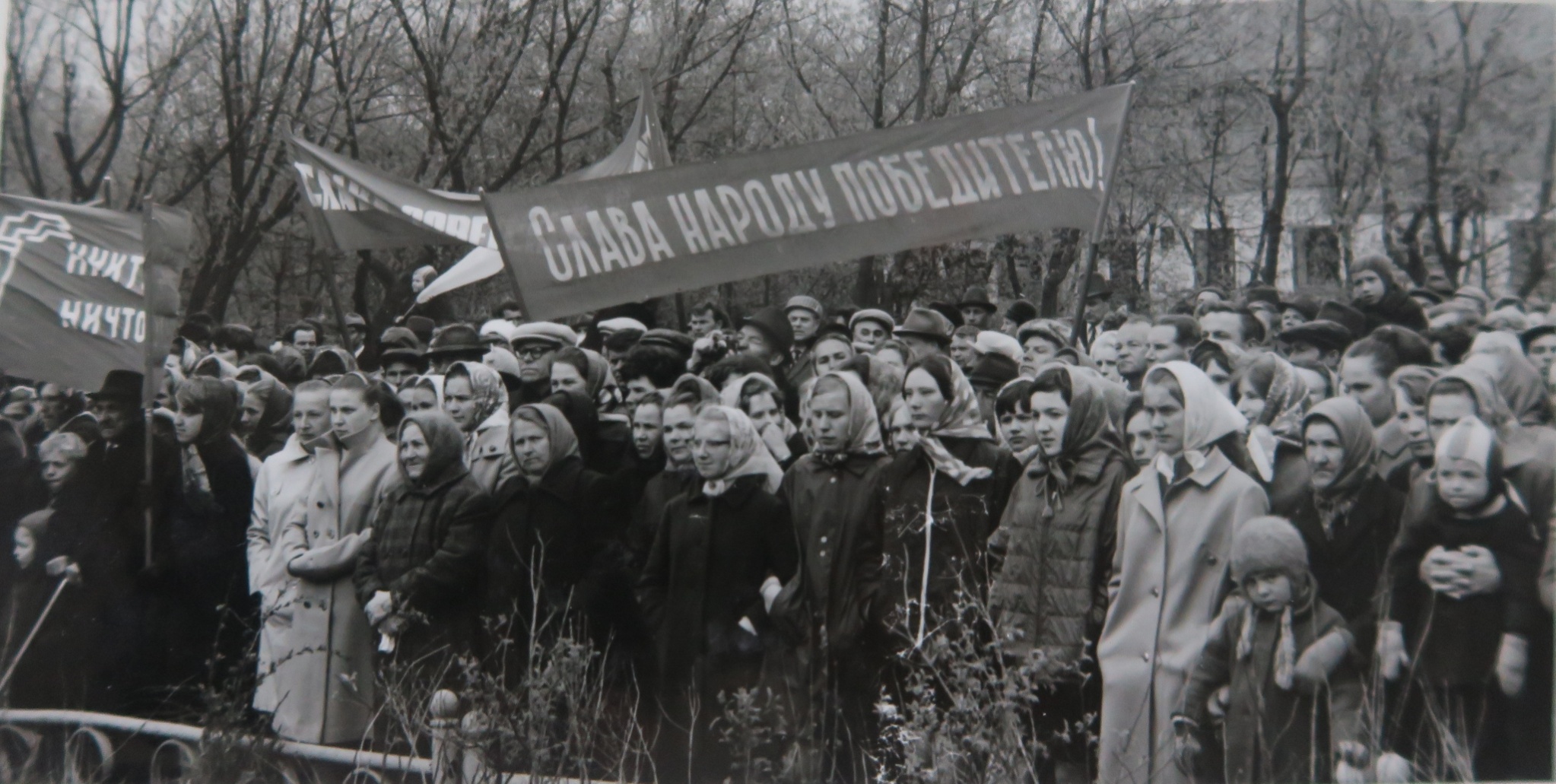 На митинге в честь Дня Победы 9 мая 1975 года

(Фонд 22 Книга «История химического комбината и города Рошаль (в фотографиях)»)
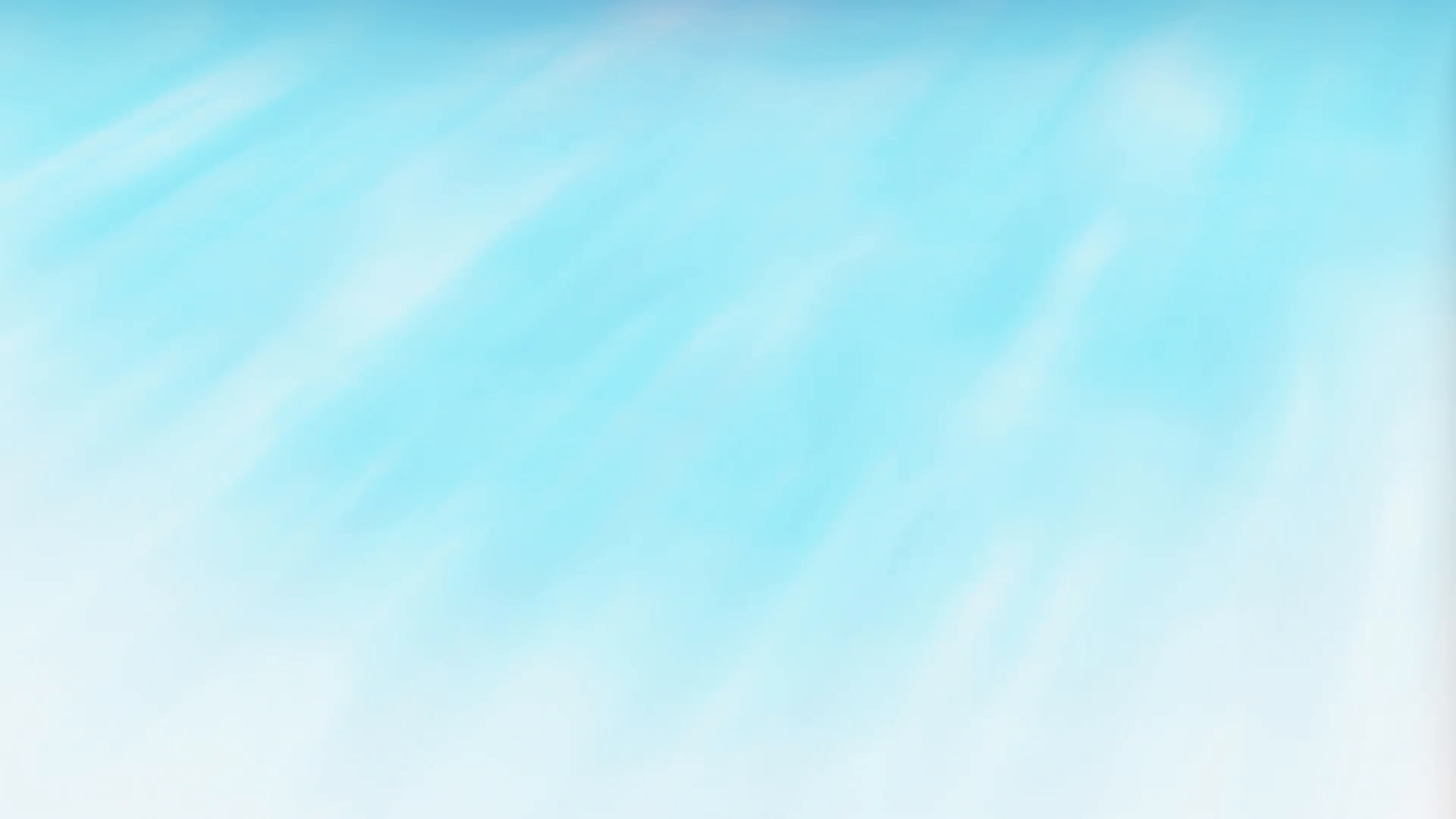 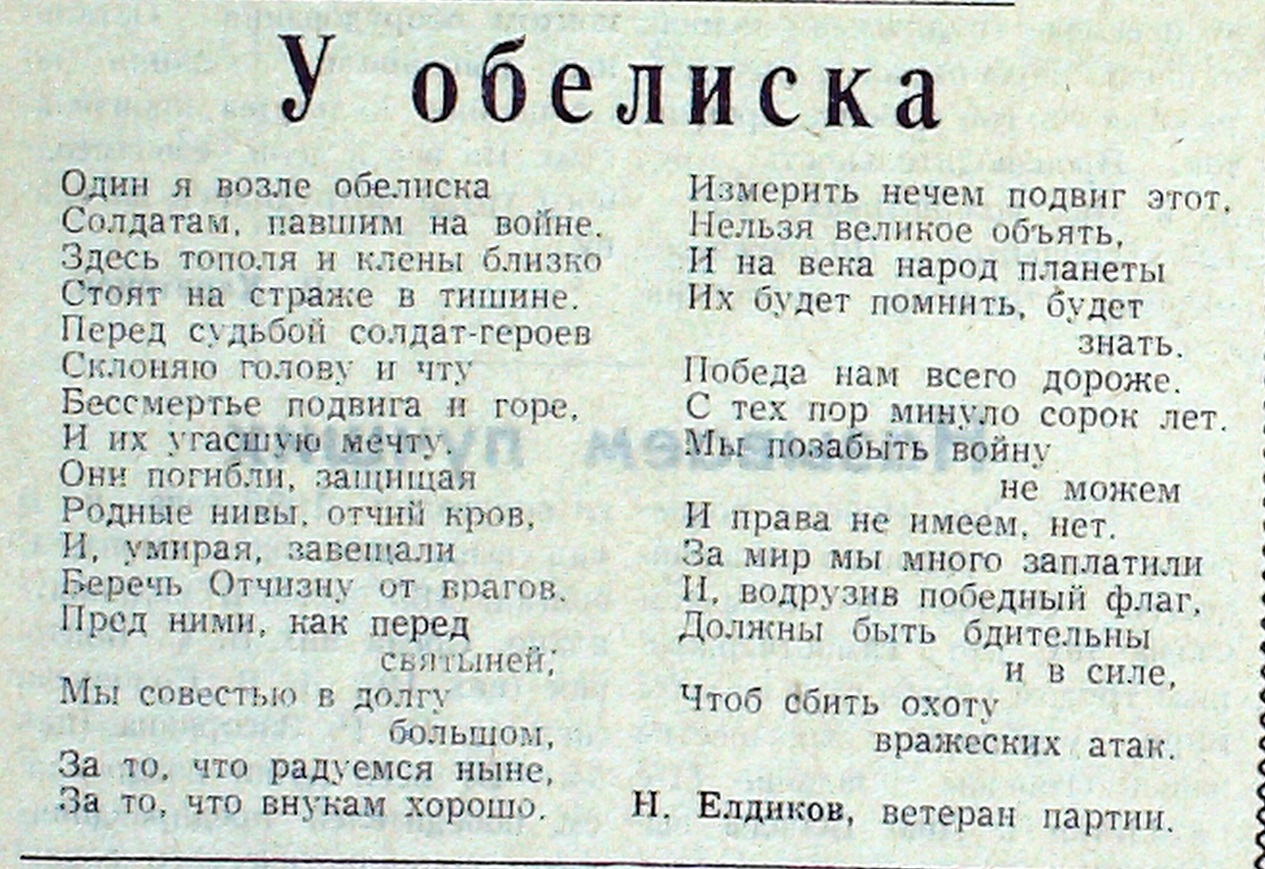 Стихотворение из газеты «Вперед» от 08.05.1985г. 
(Ф.37.Оп.1.Д.41.Л.34)
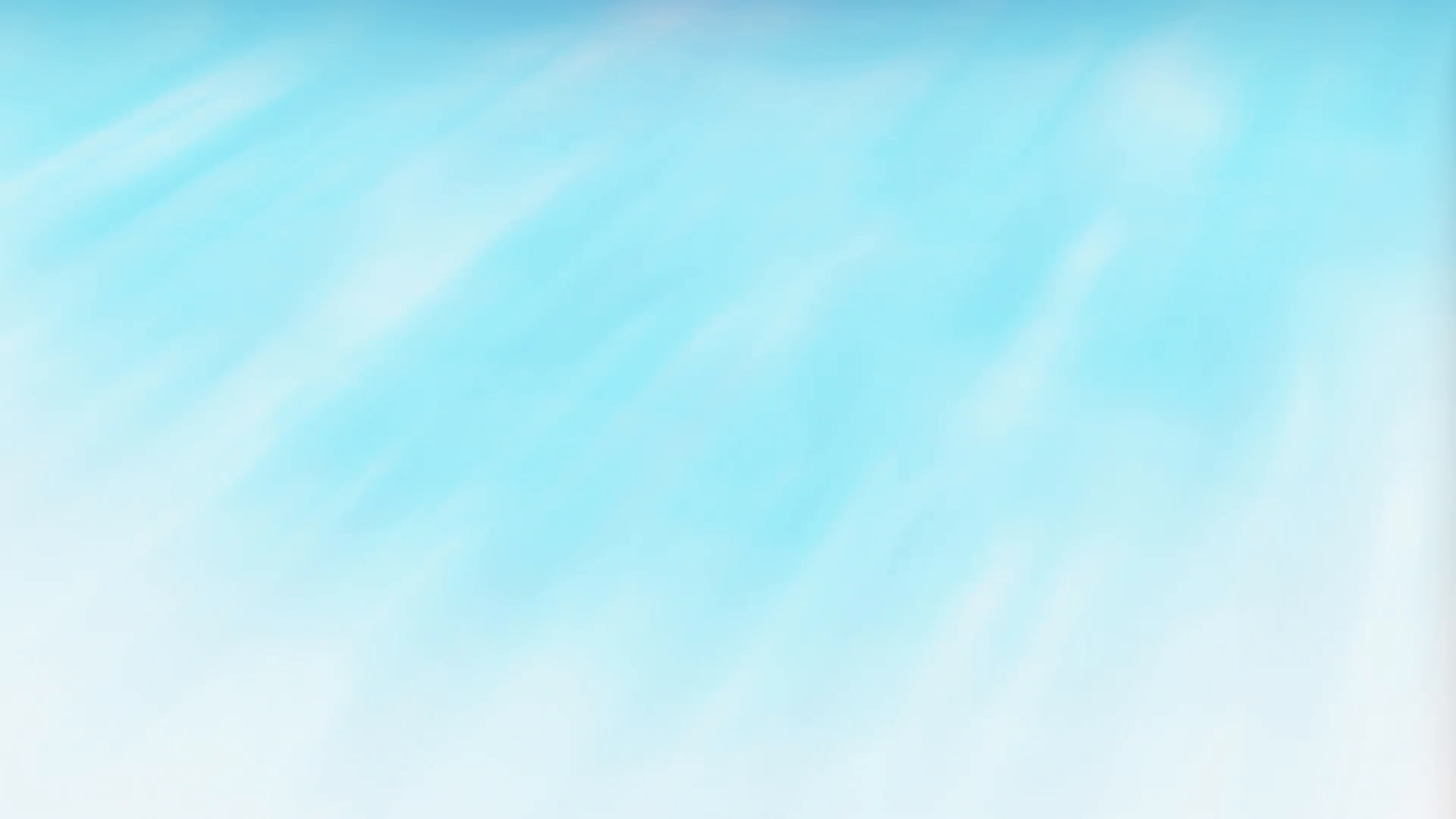 «Свято чтят горожане память о погибших земляках,  в честь которых был сооружен обелиск. В день 40-летия Победы у  этого памятника открыта стела памяти, на которой высечены их имена. Изображение матери на обелиске, олицетворяющей собой и Родину и скорбящую женщину, обращено к именам павших  за свободу и независимость Отчизны. Почетное право открыть стелу предоставлено  Герою Советского Союза В.В.Гусеву, пенсионеру А.В.Пашкову и молодому депутату Г.А.Шмаковой.»
Позже была создана мемориальная стена с фамилиями погибших и зажжен Вечный огонь. Её открыли в мае 1985 года. На ней изначально было выгравировано 707 фамилий земляков, погибших в годы Великой Отечественной войны. Затем список пополнялся. До сих пор он считается не окончательным.
В 2015 году, к 70-летию Великой Победы, было обеспечено постоянное газоснабжение Вечного огня, который с тех пор горит постоянно. В 2016 году, благодаря материальной поддержке предприятий города, была проведена реконструкция Вечного огня, который обрел новый облик благодаря постаменту из мрамора.
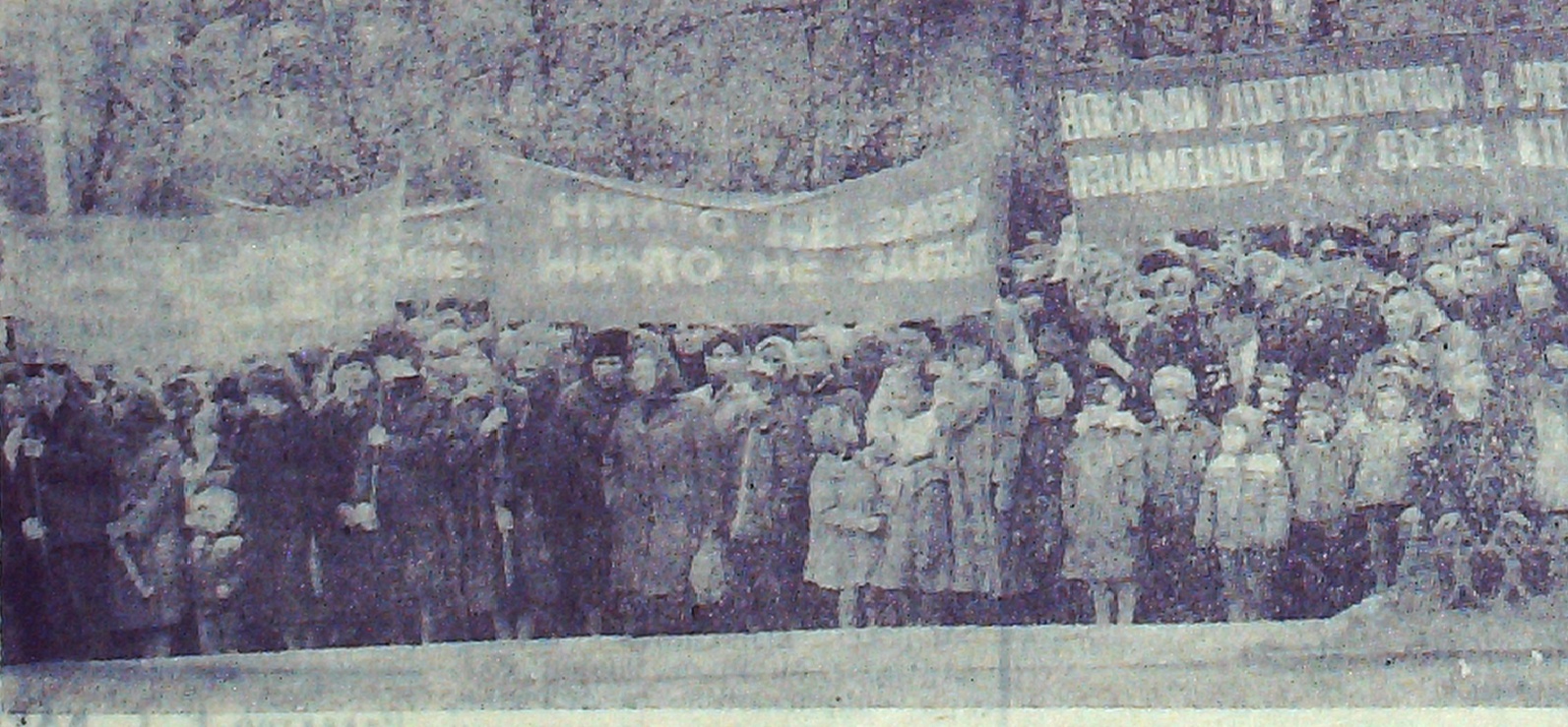 Статья и фото из газеты «Вперед» от 15.05.1985 г. 
(Ф.37.Оп.1.Д.41.Л.356)
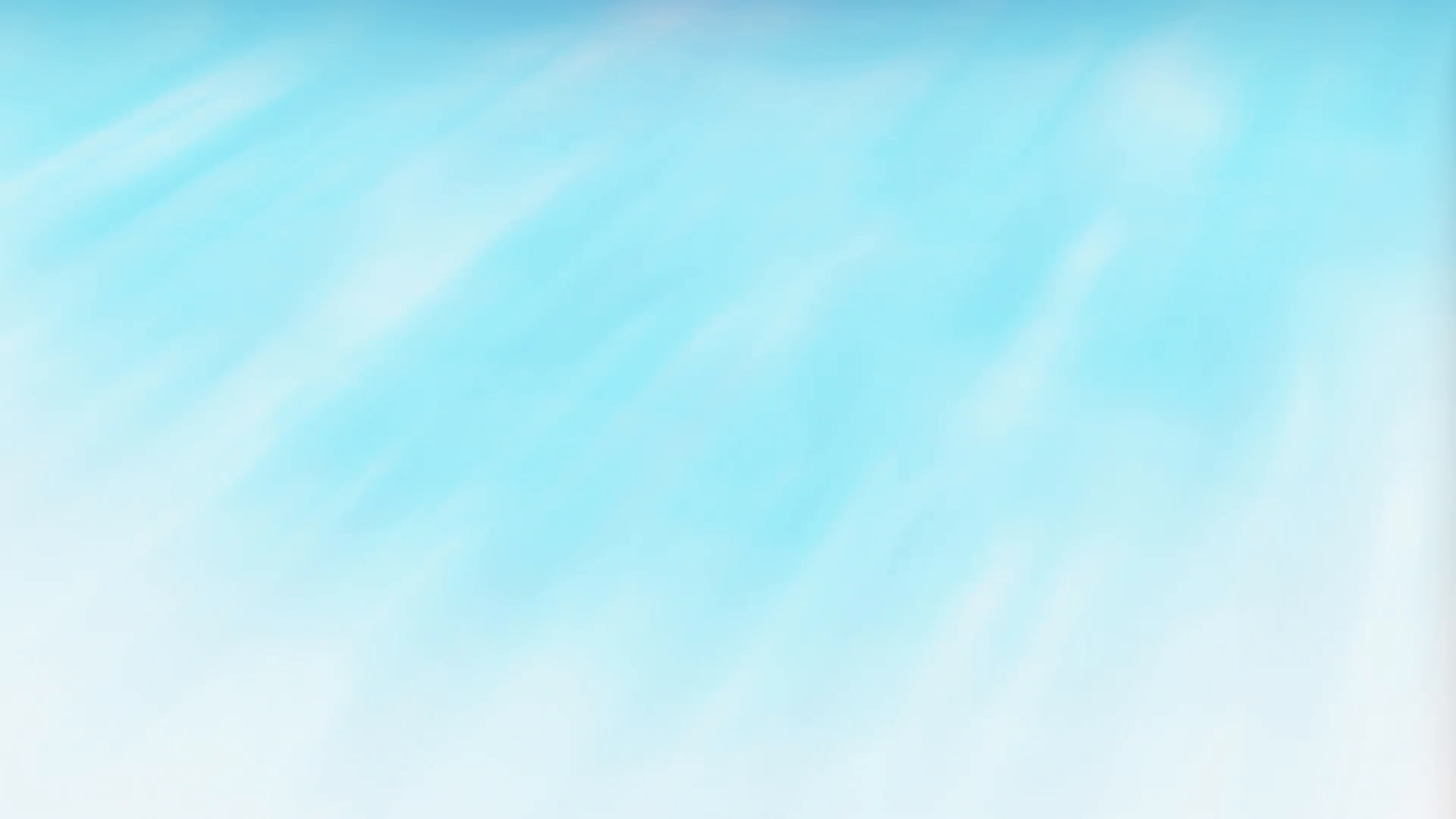 У Обелиска

К обелиску ложатся цветы.
Это дань уваженья прохожих,
Здесь живые стоим я и ты
Много нас – ветеранов похожих.
На костюмах награды блестят,
Торжество нам встречать не впервые
Слова горя и счастья летят
В память тем, кто не вышел из боя.
Я же чудом остался живой,
И стою, вот сейчас перед вами
С обнаженной головой
С боевыми еще орденами.
Так стояли в молчанье немом
И тогда мы, Девятого мая,
Боль, печаль, грусть на сердце моем…
Не должно быть войны! Твердо знаю.

Б.Пыльцын
(Ф.37.Оп.1.Д.42.Л.35)
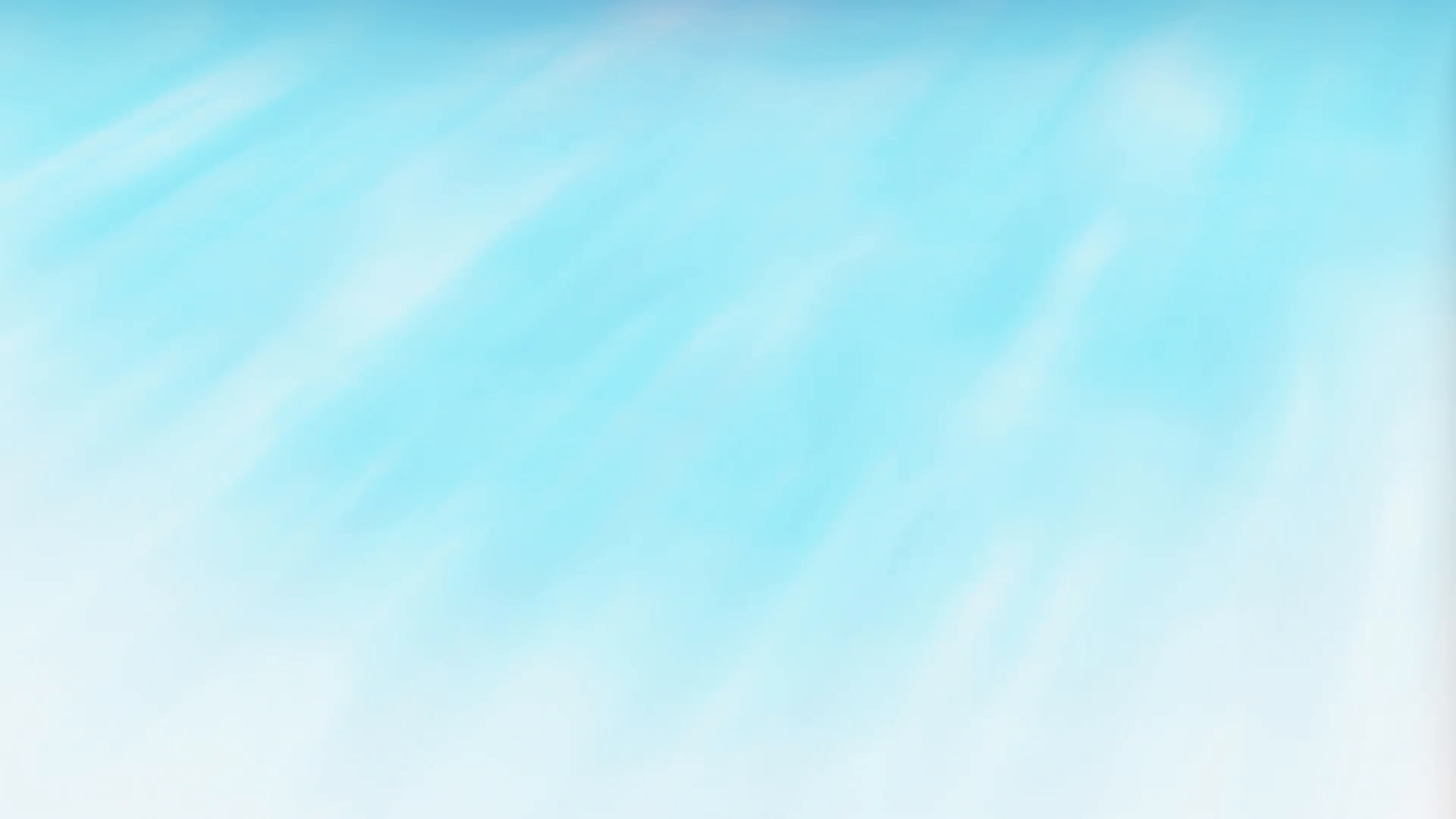 В мае 1985 года был зажжен Вечный огонь.
 В 2015 году, к 70-летию Великой Победы, было обеспечено постоянное газоснабжение Вечного огня, который с тех пор горит постоянно. На мемориальной стене изначально было выгравировано 707 фамилий земляков, погибших в годы Великой Отечественной войны. Затем список пополнялся 
и продолжает пополняться.
В 2016 году была  проведена реконструкция Вечного огня, который обрел новый облик благодаря постаменту из мрамора.
В настоящее время мы можем наблюдать 
 полную реконструкцию  обелиска. 
Администрация Шатурского округа и художник, архитектор  Елихов Константин Юрьевич  работают над воздвижением нового современного  Мемориального комплекса – 
патриотического сердца нашего города.

Мы помним! Мы гордимся!
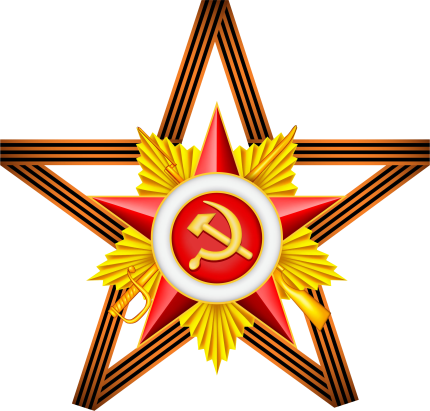